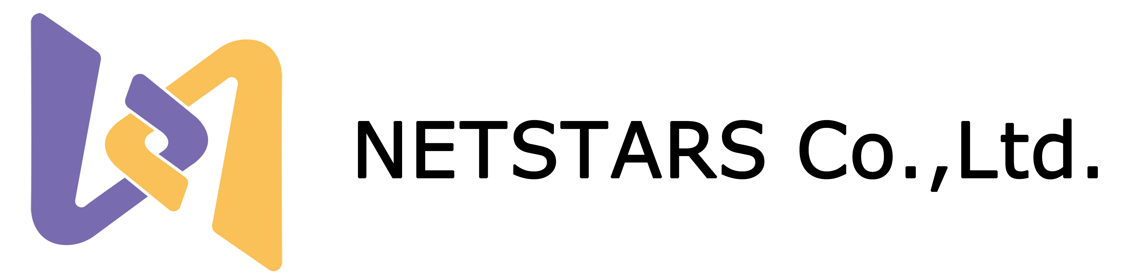 StarPay-Order スタートガイド
V1.0
目次
■対面販売ご利用の場合（すべて必須）
①　管理アカウントの追加・・・・・・・・・・・・・・・・・・・・P3〜P5
②　インボイス・税表示の設定・・・・・・・・・・・・・・・・・・P6〜P8
③　店舗作成・・・・・・・・・・・・・・・・・・・・・・・・・・P9〜P13
④　商品登録（カテゴリー・オプション）・・・・・・・・・・・・・P14〜P26
⑤　利用端末の管理・・・・・・・・・・・・・・・・・・・・・・・P27〜P29
　　∟キオスク・・・・・・・・・・・・・・・・・・・・・・・・・P30〜P31
　　∟KDSキッチンディスプレー・・・・・・・・・・・・・・・・・P32〜P35
　　∟WAIT呼出モニター ・・・・・・・・・・・・・・・・・・・・P36〜P39
　　∟有人レジ（有人レジ販売の場合のみ）・・・・・・・・・・・・P40〜P41
      ∟キッチンプリンター・・・・・・・・・・・・・・・・・・・・P42
■モバイルオーダーご利用の場合（すべて必須）
⑥　QRコード発行方法・・・・・・・・・・・・・・・・・・・・・・P43〜P45
⑦　特定商取引法の設定 ・・・・・・・・・・・・・・・・・・・・・P46
■注文の確認方法と返金処理
⑧　注文の確認方法・・・・・・・・・・・・・・/・・・・・・・・P47〜P49 　
⑨　返金処理と返金情報の記録・・・・・・・・・・・・・・・・・P50〜P56
2
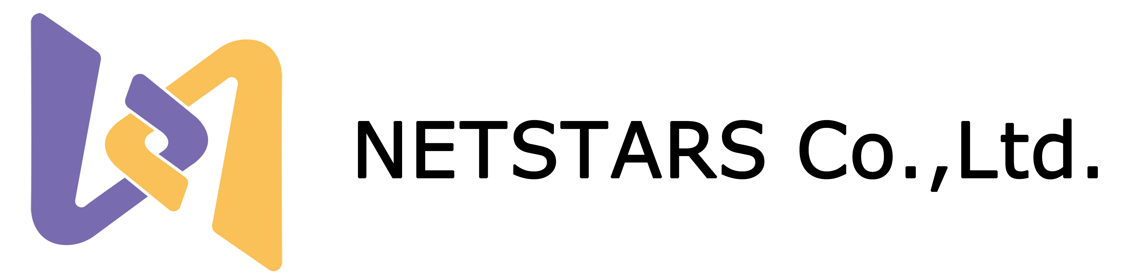 管理アカウントの追加-管理画面を利用するユーザーを追加
①　管理アカウントの追加1
社員や店舗スタッフにアカウント発行し、管理権限を付与します。
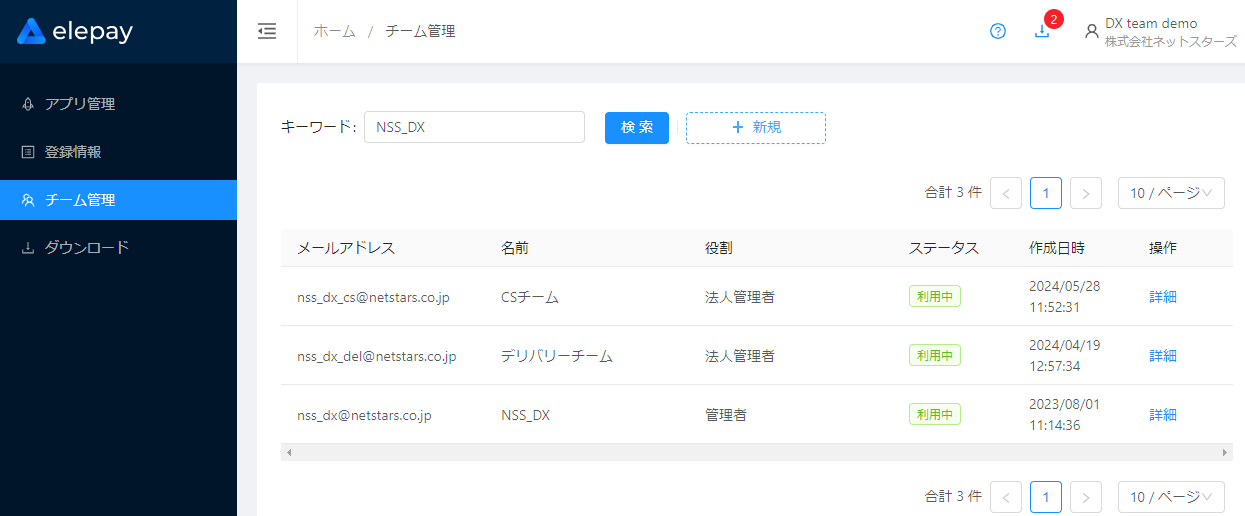 1
elepayロゴをクリックし、別メニュー画面を開きます。
3
「＋新規」をクリックします。
メニューバーの「チーム管理」をクリックします。
2
4
①　管理アカウントの追加2
社員や店舗スタッフにアカウント発行し、管理権限を付与します。
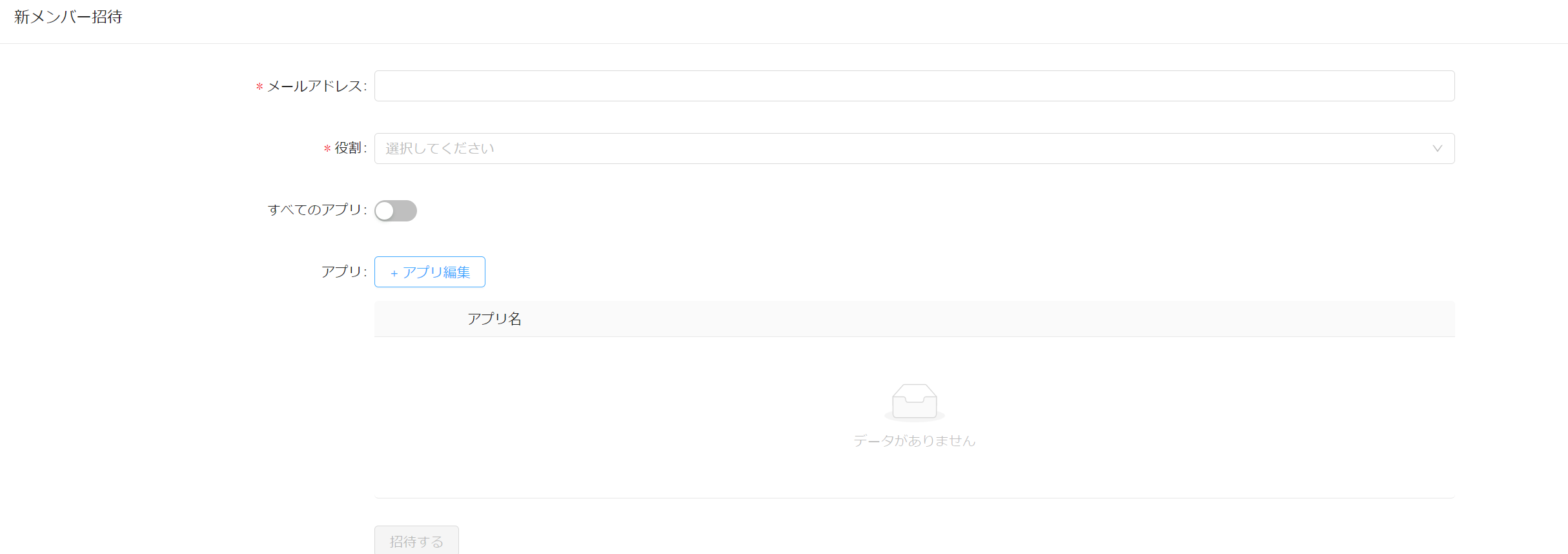 1
2
3
アカウント付与するスタッフのメールアドレスを入力します。
「役割」で閲覧権限を選択します。
アクセスできるアプリを選択します。
招待するをクリックして、招待メールを送信します。
4
4
5
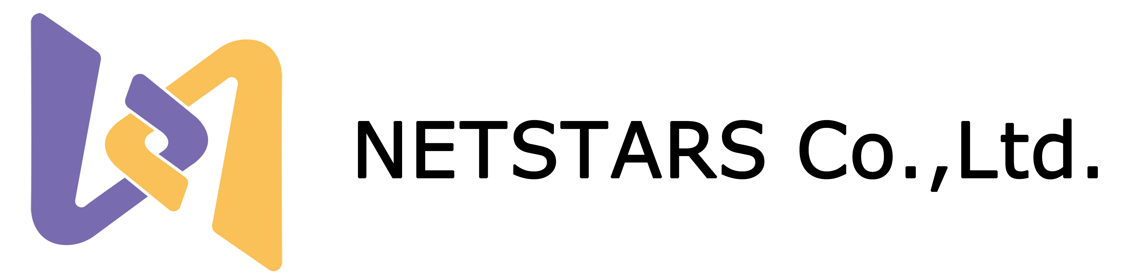 インボイス・消費税の設定-登録事業者番号と販売商品の適用税率の設定
②-1　インボイス・消費税の設定1
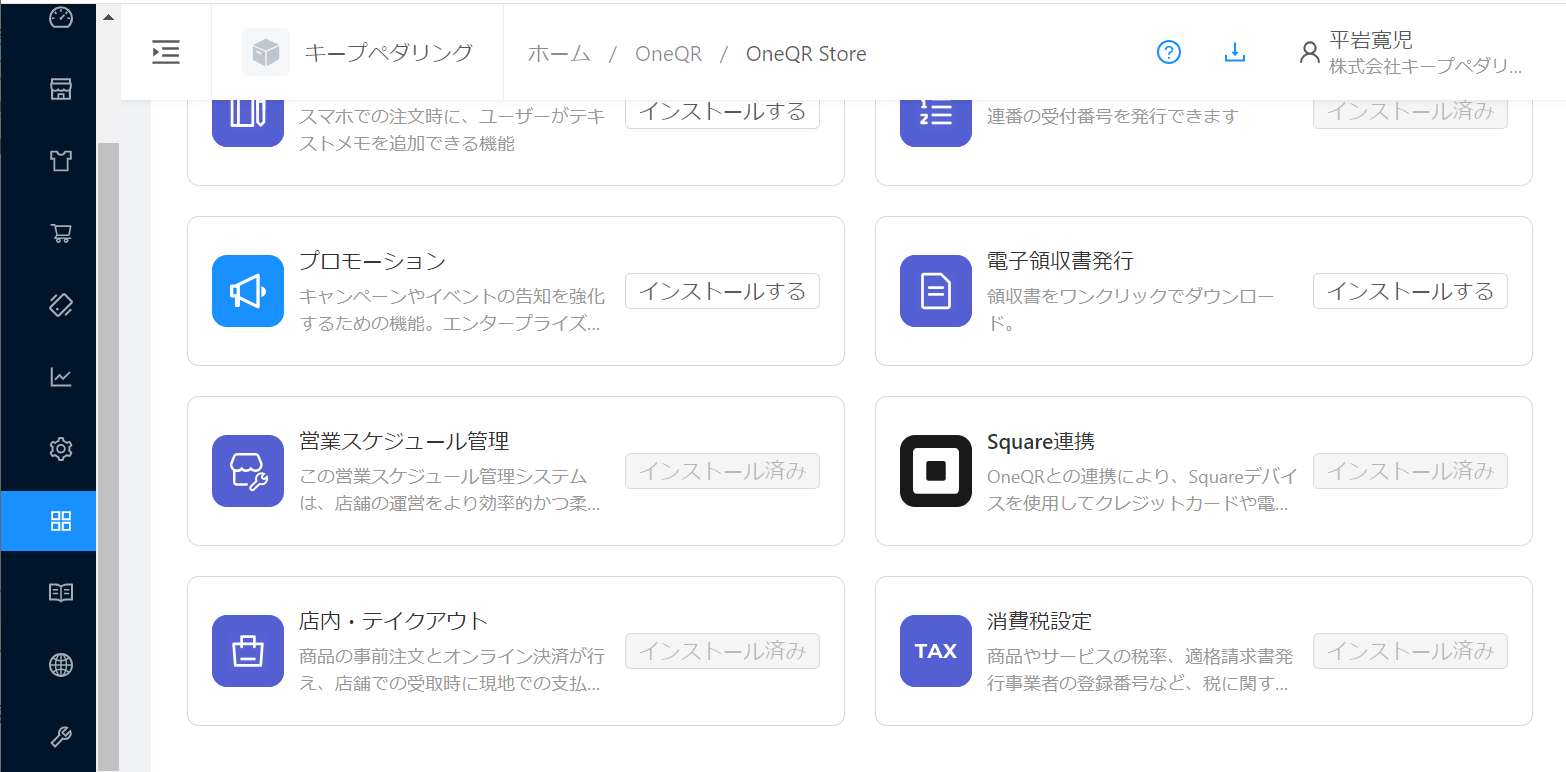 メニューバーより「Marketplace」をクリックします。
1
消費税設定を選択し、
インストールします。
2
7
②-2　インボイス・消費税の設定2
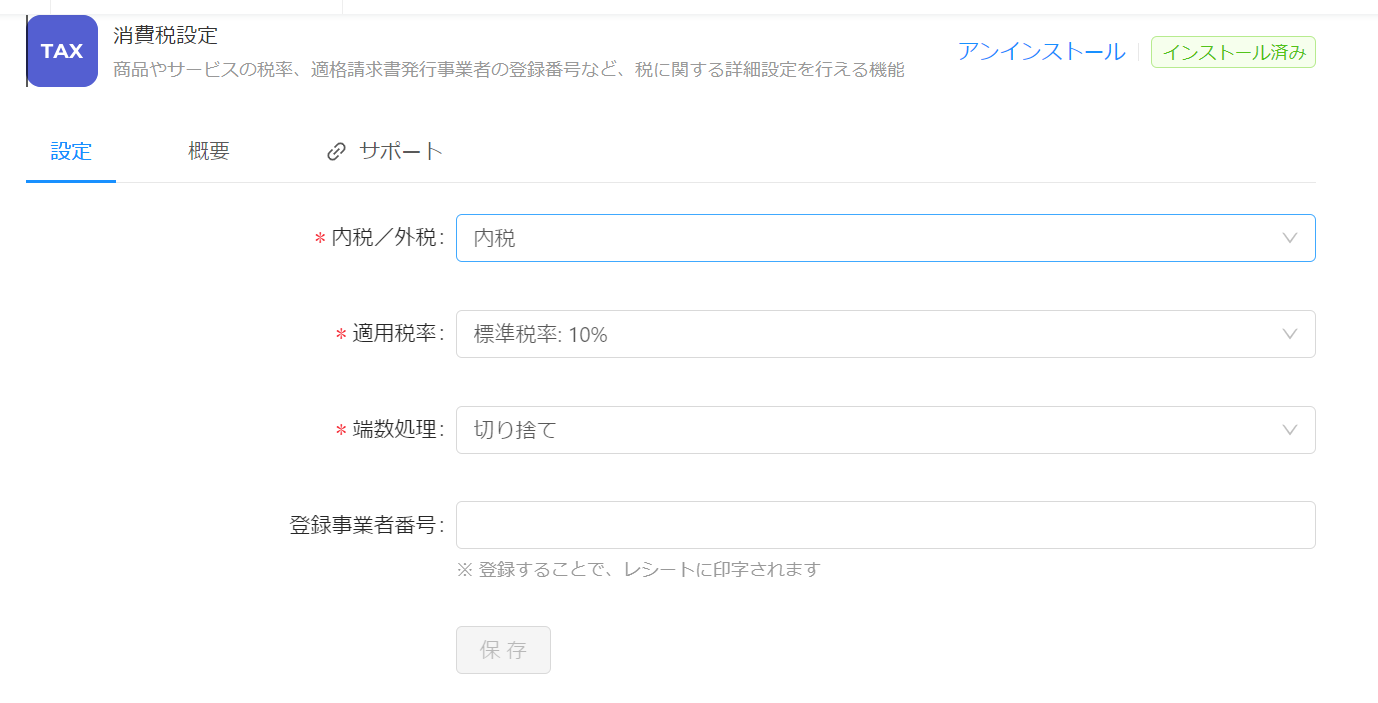 1
3
内税または外税を選択
適用税率を入力
端数処理を選択
登録事業者番号入力
「保存」ボタンを押して登録
2
3
4
5
8
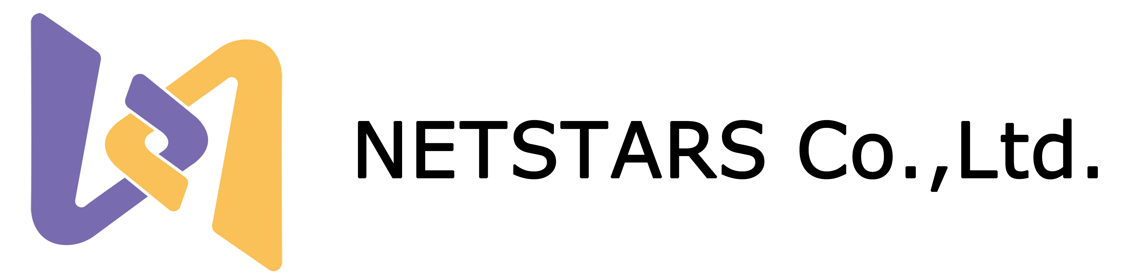 店舗作成
③-1　店舗作成
運営する店舗を作成します。
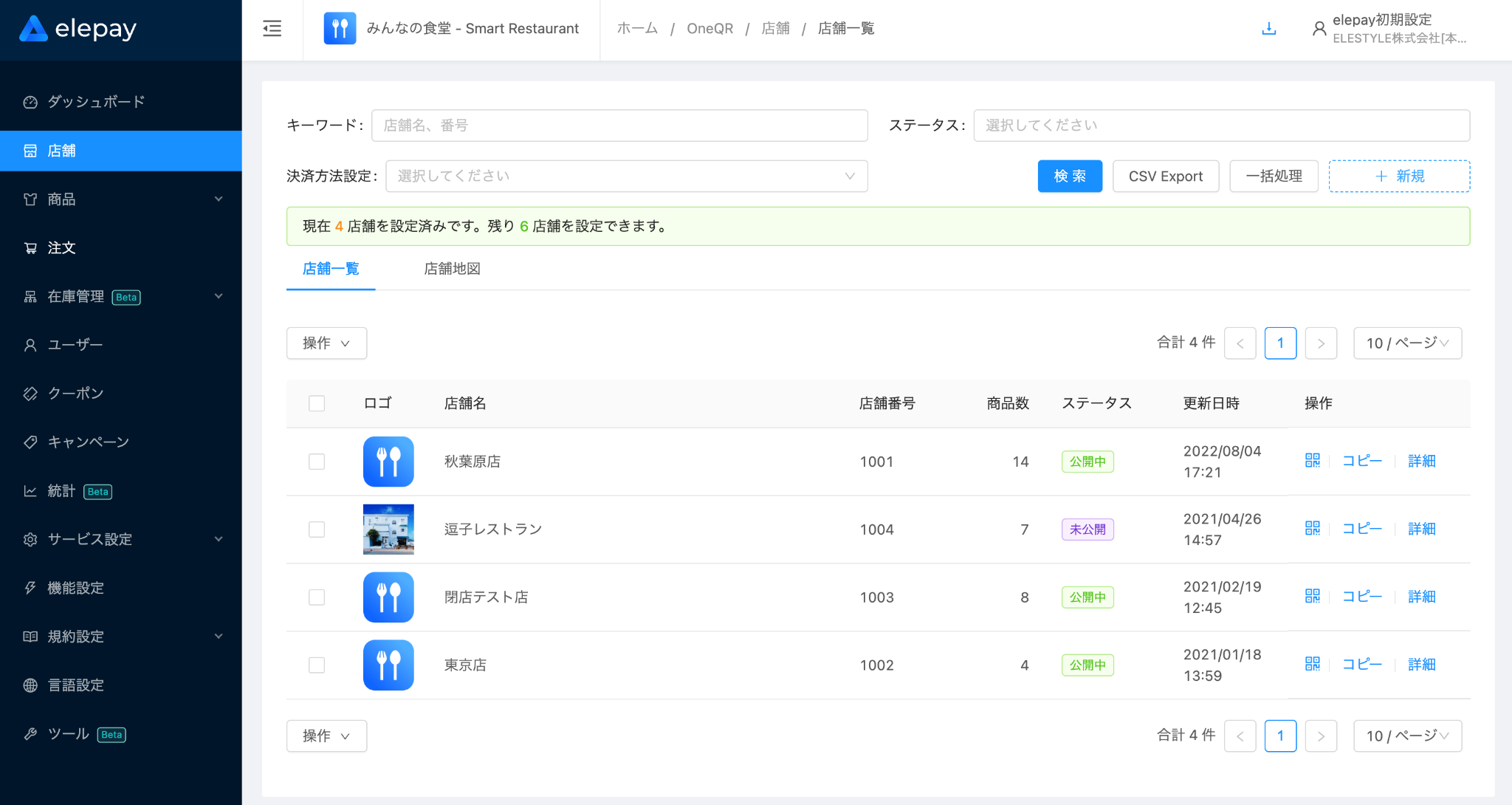 2
メニューバーより「店舗」をクリックします。
1
「＋新規」をクリックします。
テスト店舗について​
初期状態ではテスト店舗を設定しています。新規に作成しなくても、テスト店舗の「詳細」をクリックし、貴社店舗情報に更新することで、ご利用可能です。​
新規で貴社店舗を作成した場合は、テスト店舗は削除しても問題ありません。​
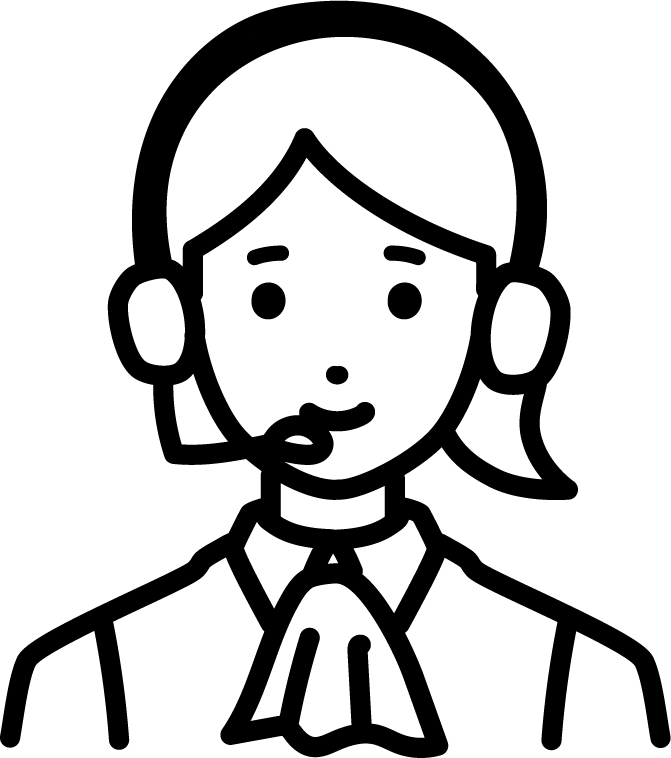 10
③-2　店舗作成 （店舗詳細情報を登録1）
3
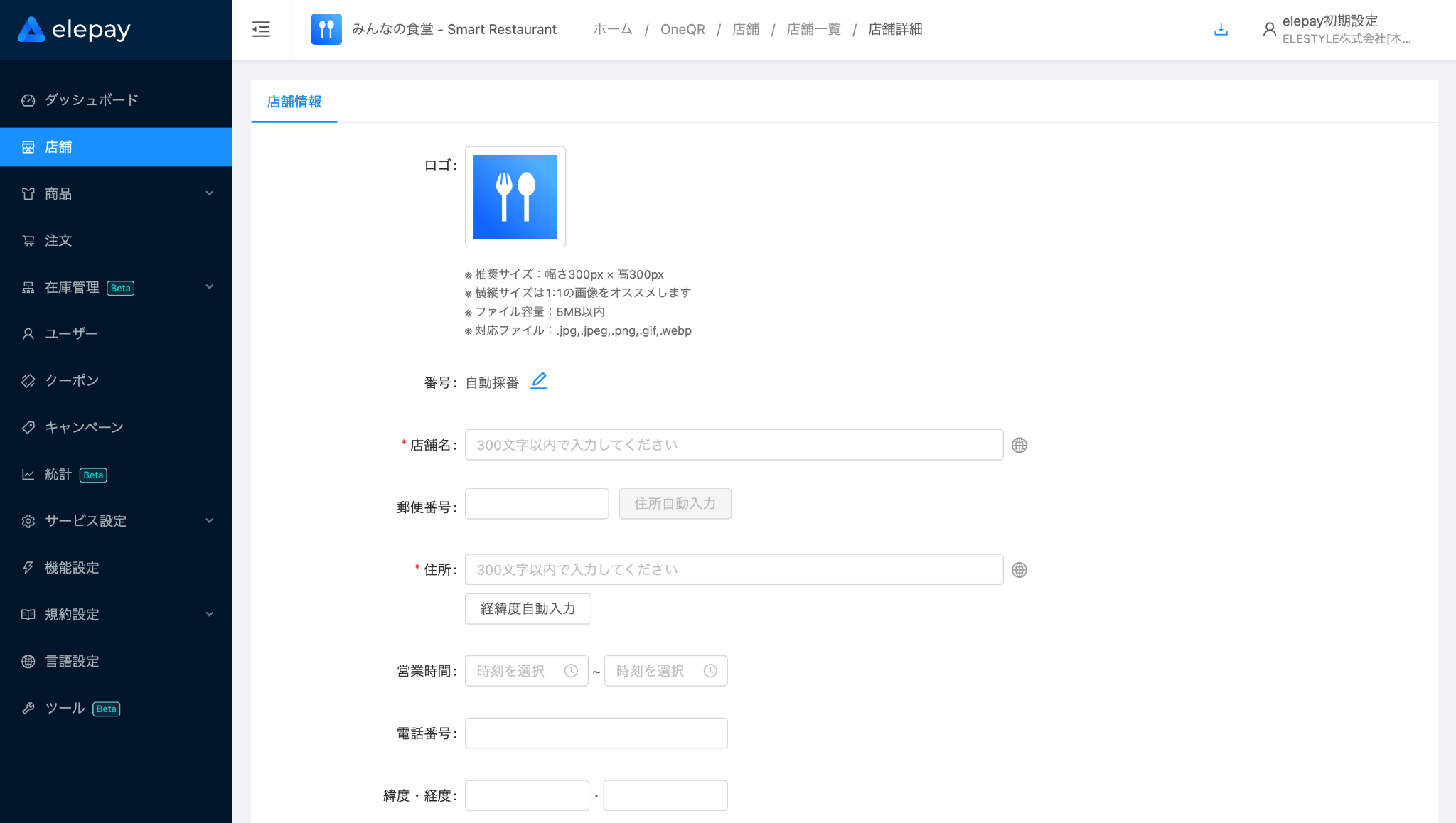 店舗情報を登録し​
【必須項目】​
①店舗名​
②住所​​
​
【任意項目】
①ロゴ、写真​
②営業時間​
③店舗電話番号
1
1
2
住所を記入した後、「経緯度自動入力」ボタンを押すと、店舗の位置が地図に反映されます。​
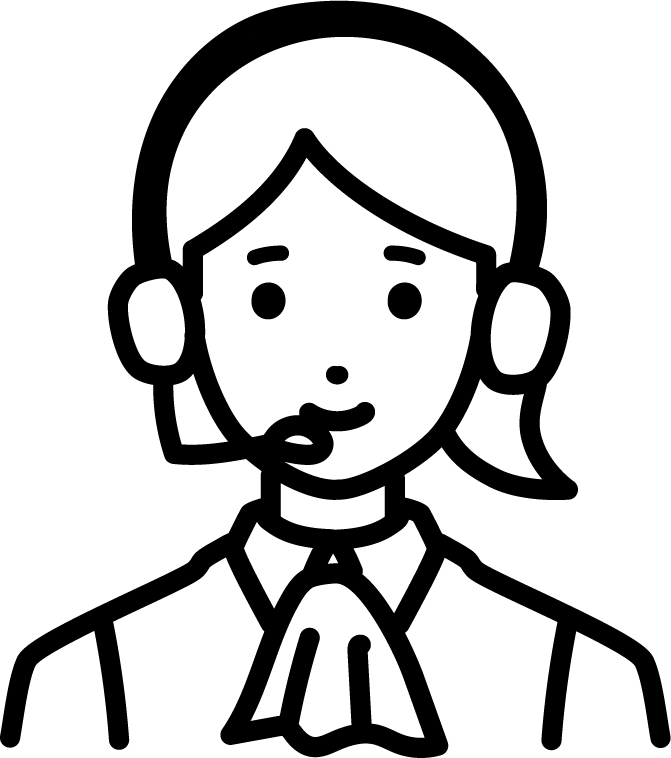 2
3
11
③-2　店舗作成 （店舗詳細情報を登録2）
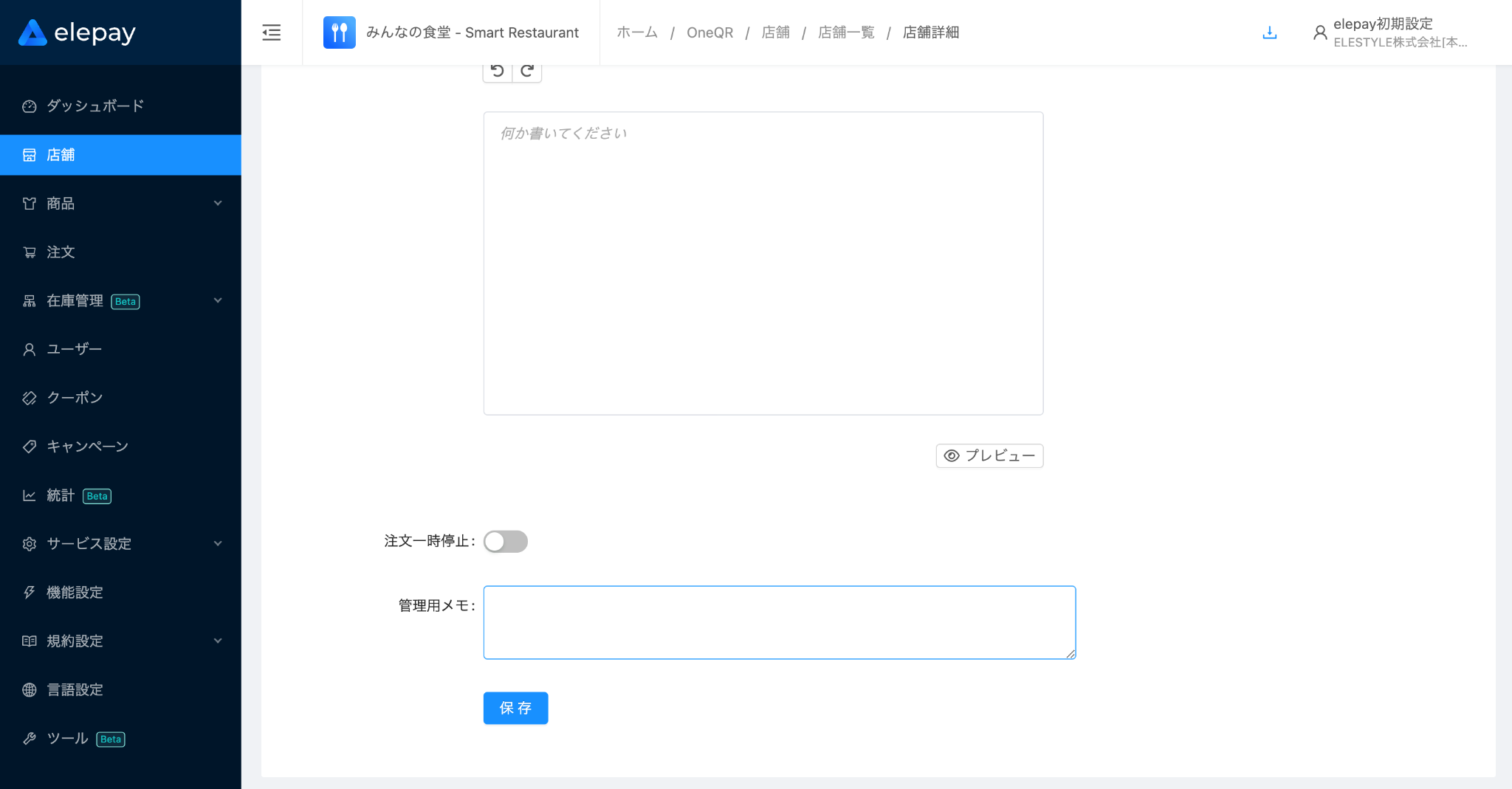 店舗情報を入力後、​画面一番下の「保存」を
クリックし店舗を作成します。
4
12
③-3　店舗作成 （情報編集）
既に作成されている店舗の情報を変更します。
「店舗一覧」から、該当店舗の「詳細」をクリックし、店舗情報画面に移動します。
1
2
店舗情報を選択し、内容を編集します。
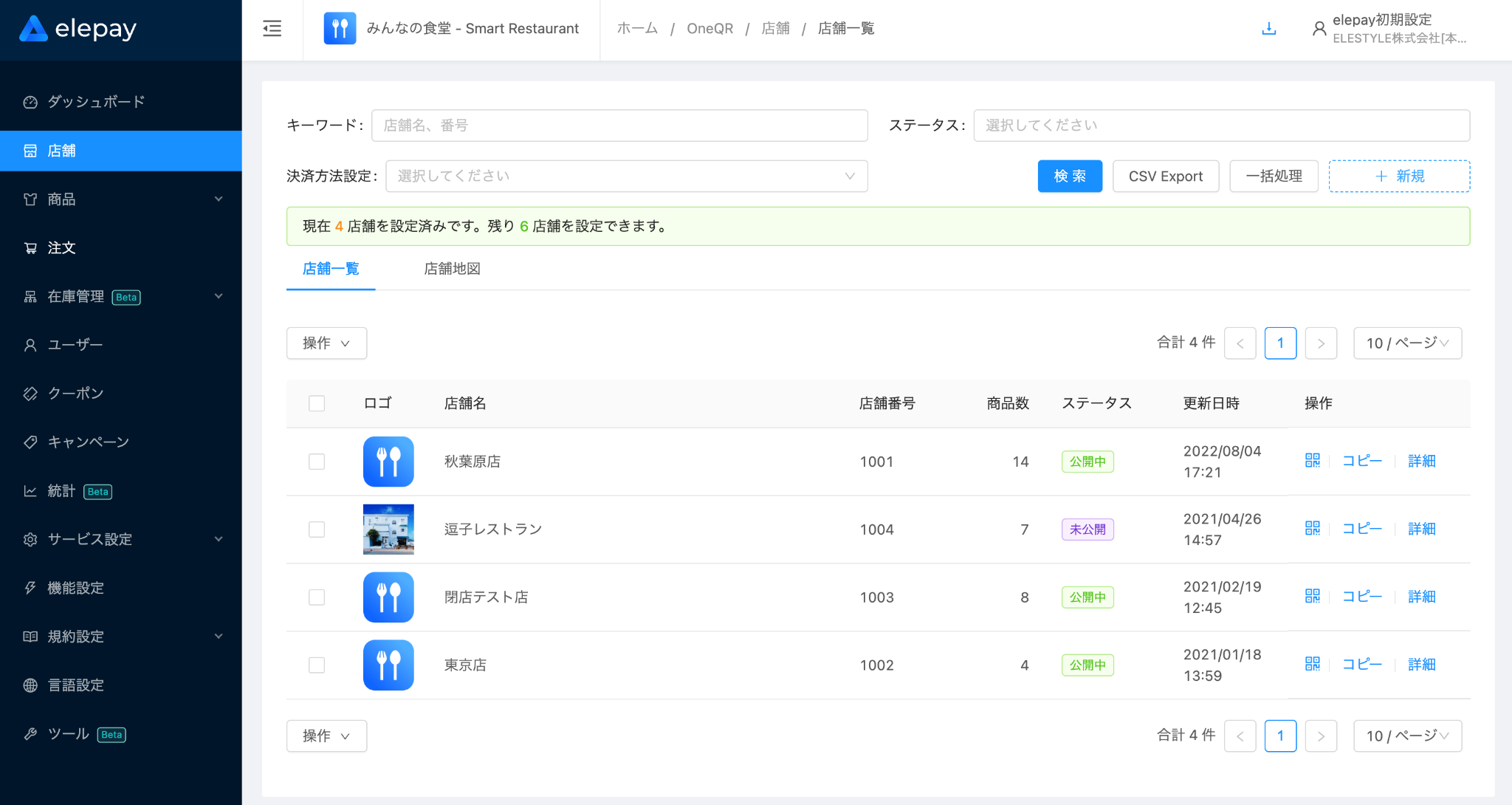 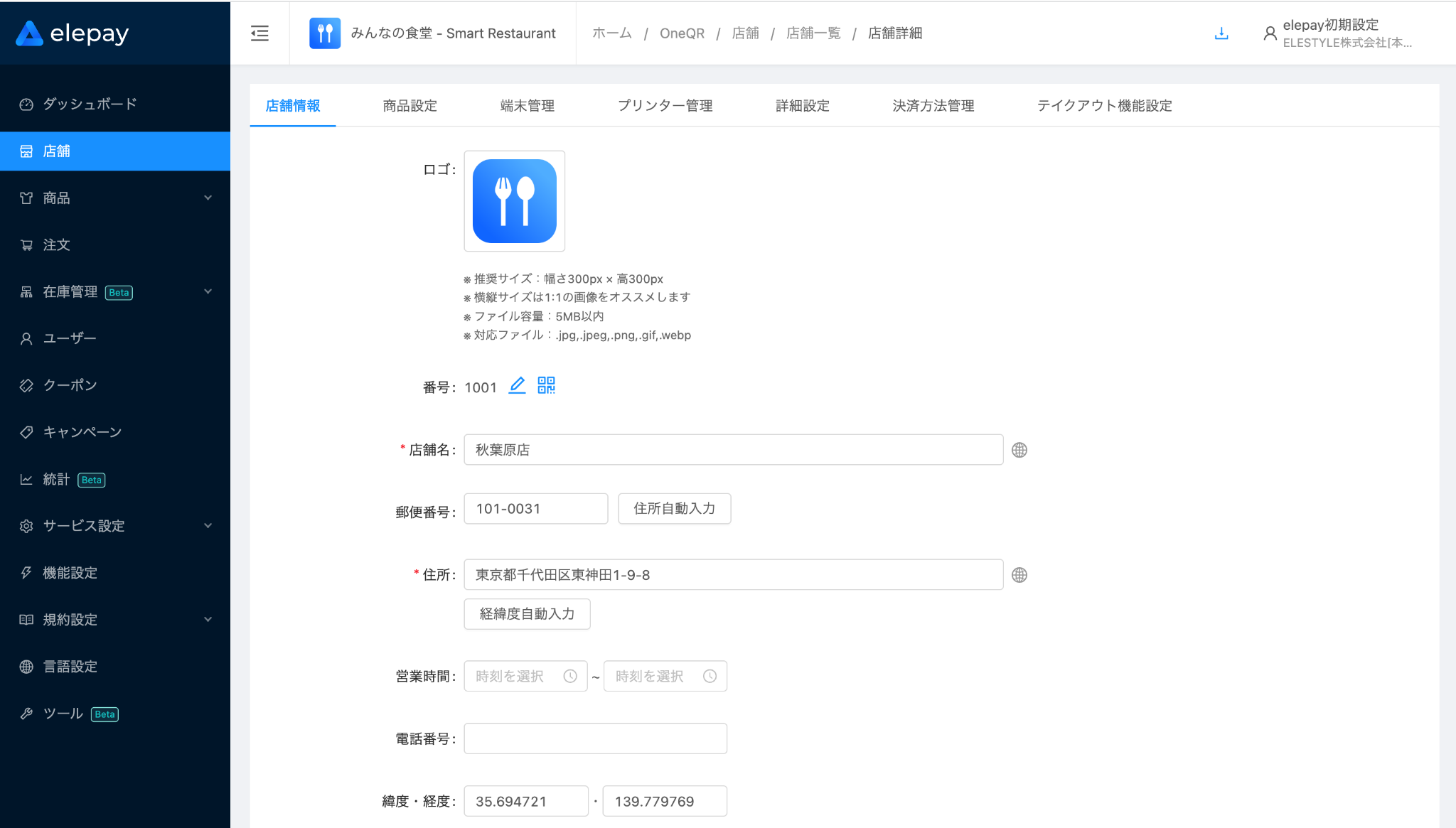 13
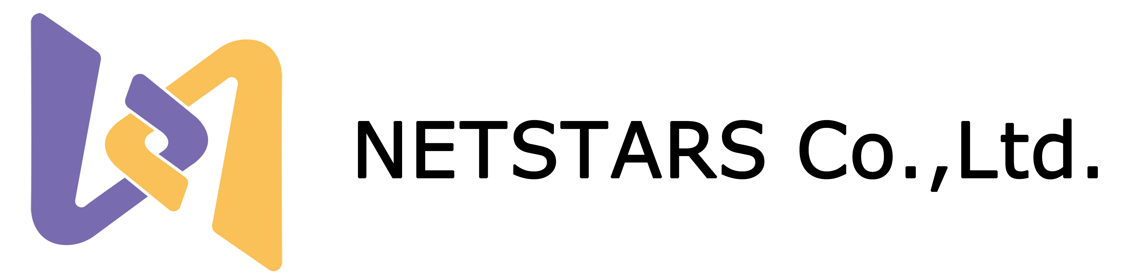 商品の登録-販売商品、カテゴリー、オプション項目の登録
④-1　商品登録
販売するメニューまたは商品を登録します。
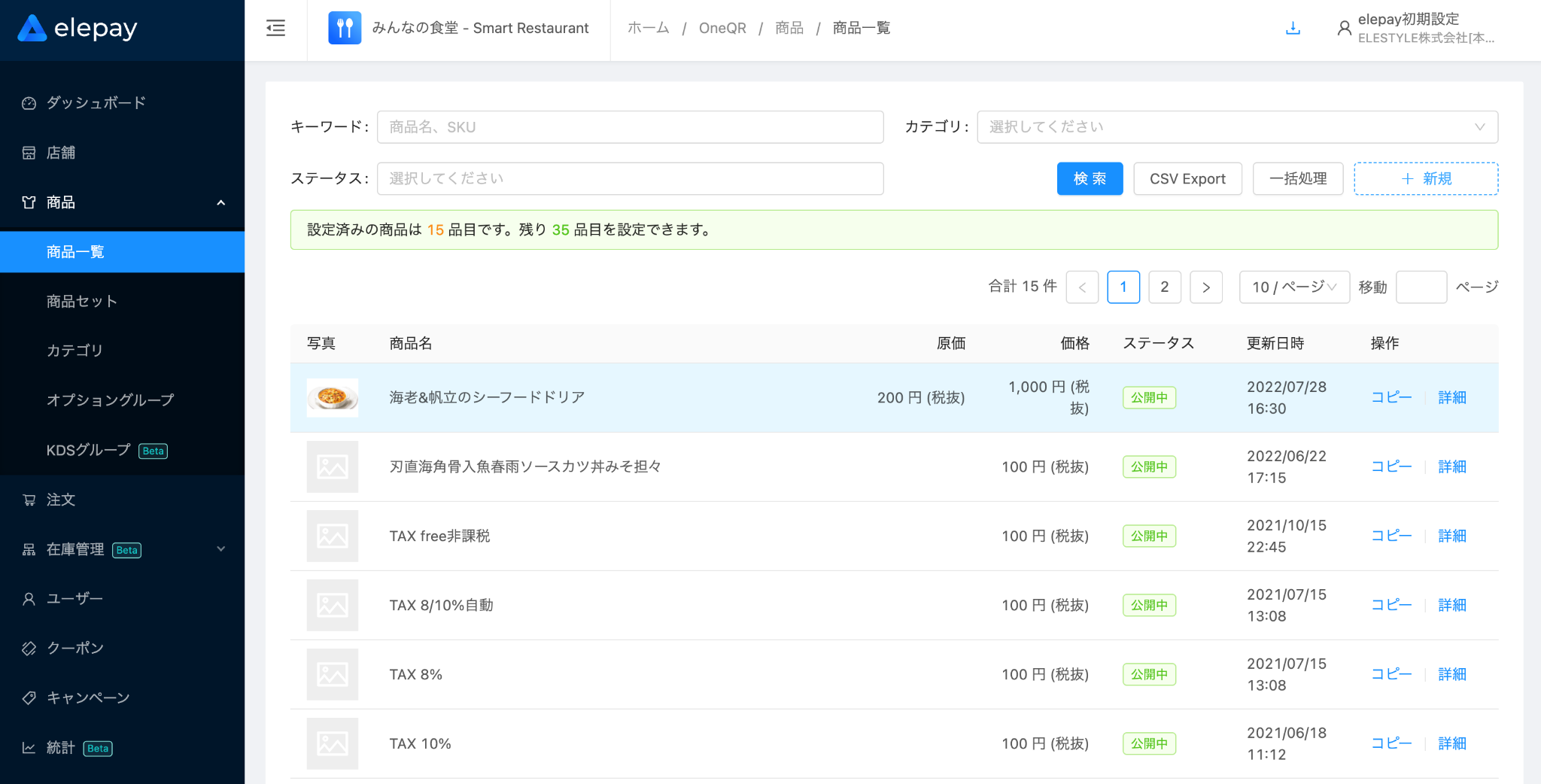 2
「＋新規」をクリックして、
新規商品を作成します。
1
メニューバーより「商品」をクリックし、
サブメニューの【商品一覧】を開きます。
15
④-2　商品登録（商品情報登録画面1）
3
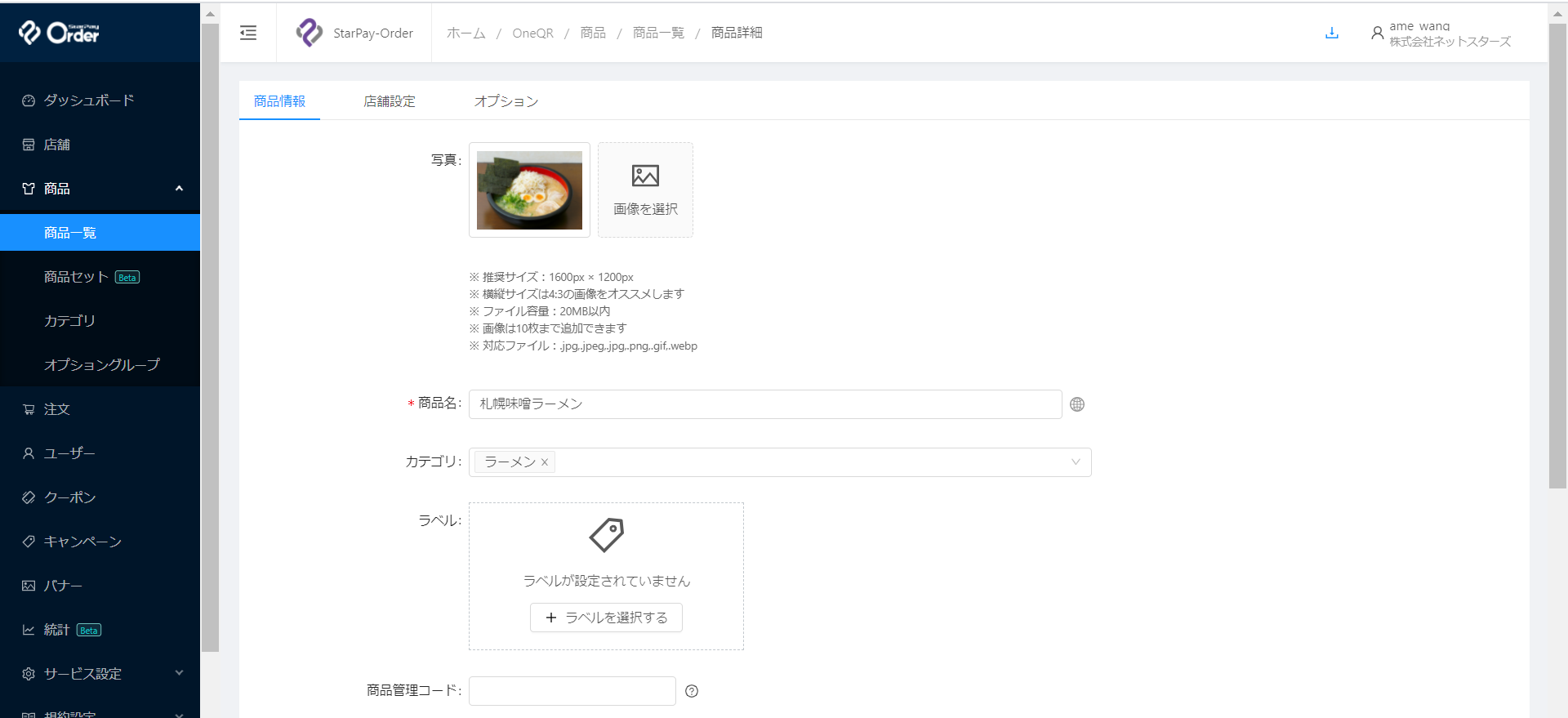 商品情報の入力​
必須項目：​
① 商品名​
② 価格​（次ページにあります）
​
任意項目：​
① 写真​
② カテゴリ​
③ ラベル​
④ 原価（次ページにあります）
①
「画像を選択」→ファイルから
  画像をアプロードします。​
①
②
ボックスをクリックして
カテゴリを選択します。​
③
16
④-2　商品登録（商品情報登録画面2）
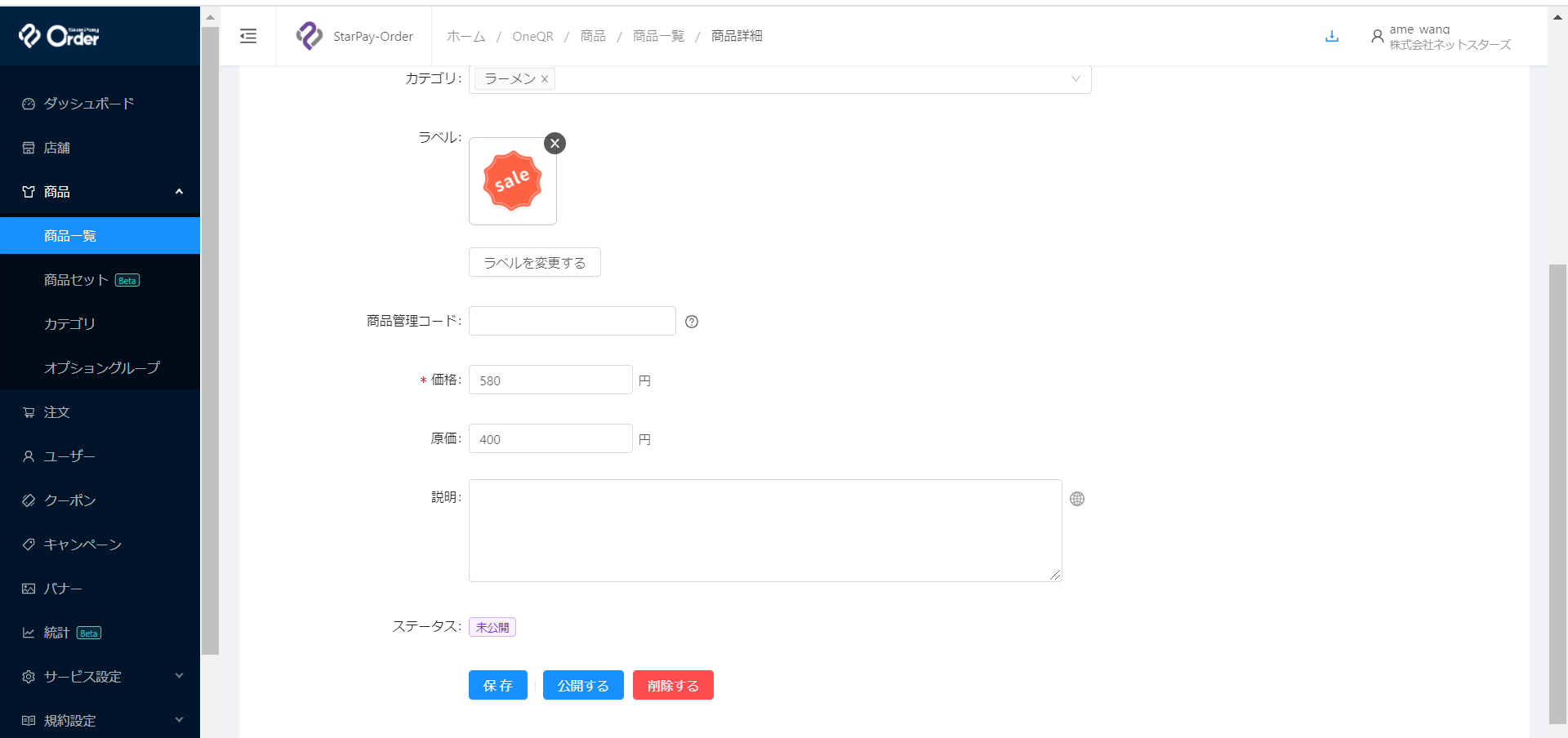 【保存】
商品情報の入力が完了したら「保存」ボタンをクリックし、商品を登録します。​
​
【公開／非公開】
登録した商品を公開するには「公開」ボタンをクリックします。（非公開にする場合も同様）​
​
【削除】
登録した商品を削除する場合は「削除する」ボタンから該当商品の削除ができます。
②
④
4
17
④-３　商品登録（商品の店舗登録）
登録したメニューまたは商品を販売する店舗に登録し、販売を開始します。
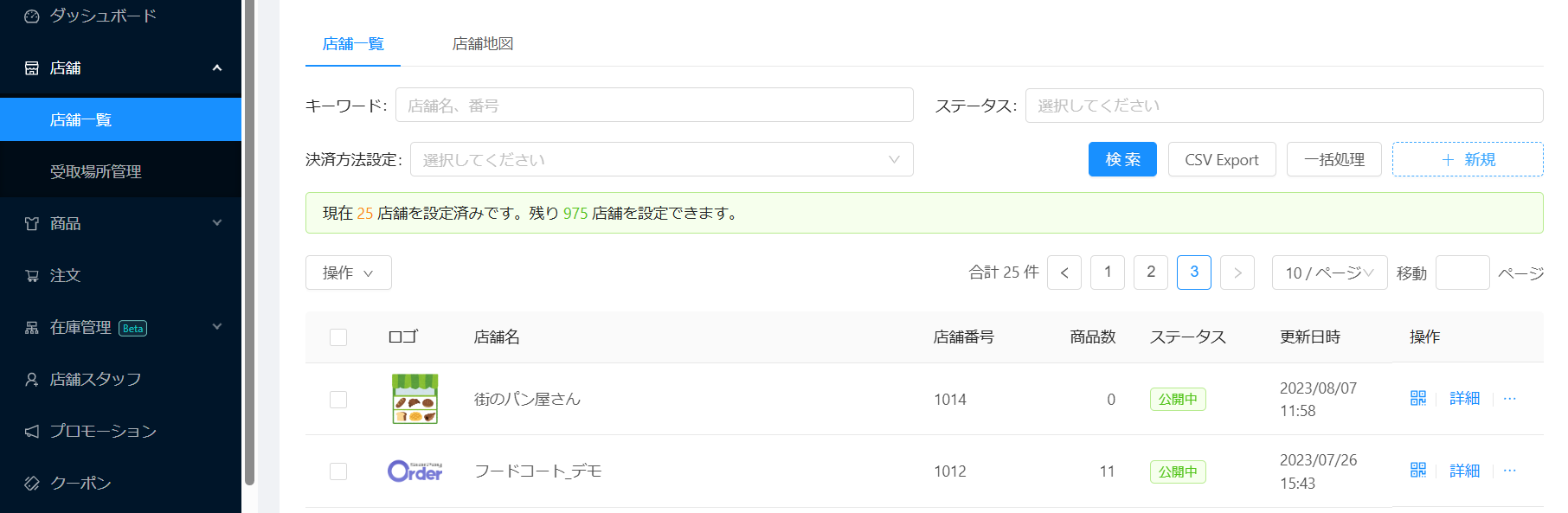 メニューバーより「店舗」をクリックし、
サブメニューの【店舗一覧】を開きます。
1
2
該当する店舗の【詳細】を開きます。​
18
④-３　商品登録（商品の店舗登録）
店舗詳細の【商品設定】をクリックします。
3
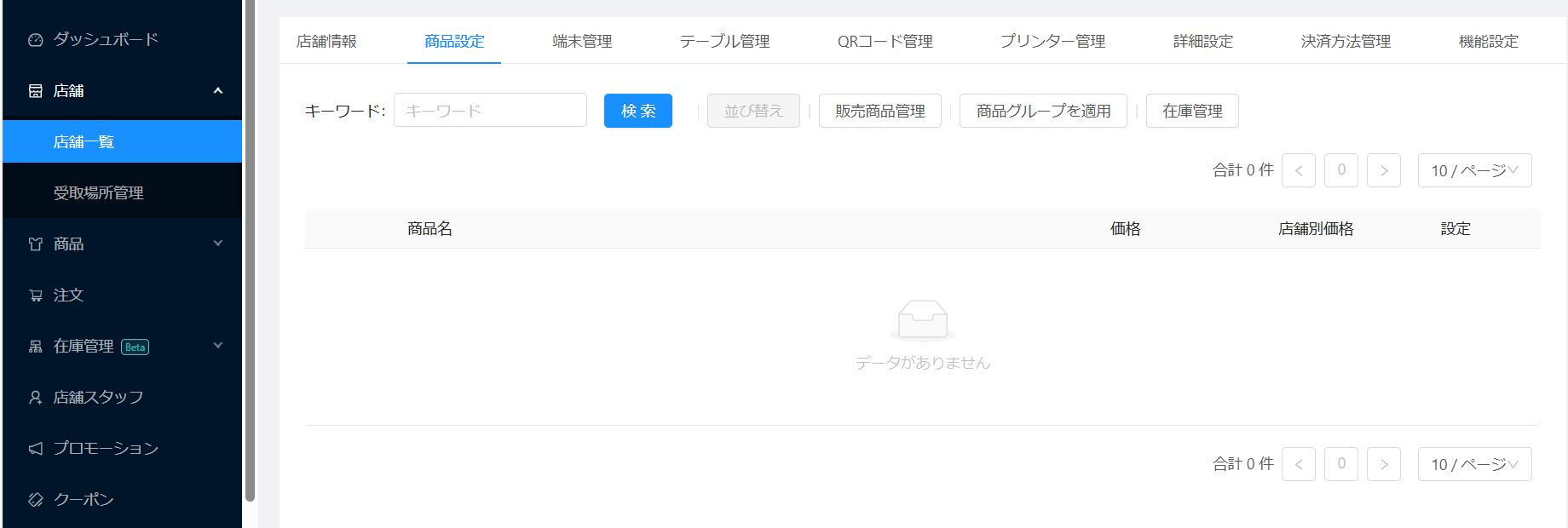 【販売商品管理】を開きます。
4
19
④-３　商品登録（商品の店舗登録）
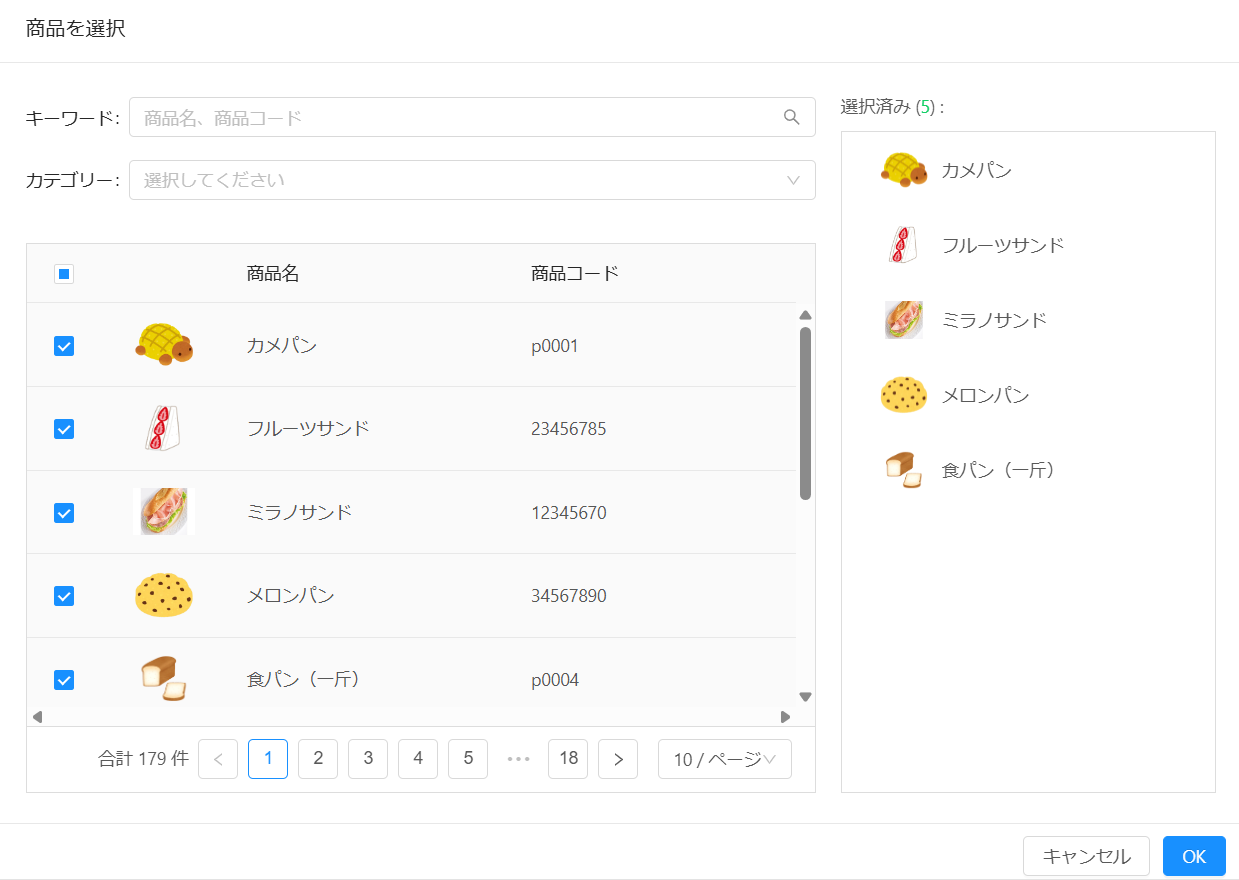 5
①店舗で販売する商品にチェックをつけて選択します。
②「OK」を押して商品を店舗に登録します。

これで、商品を販売することが可能になります。
①
②
20
④-4　商品登録（カテゴリ：任意設定項目1）
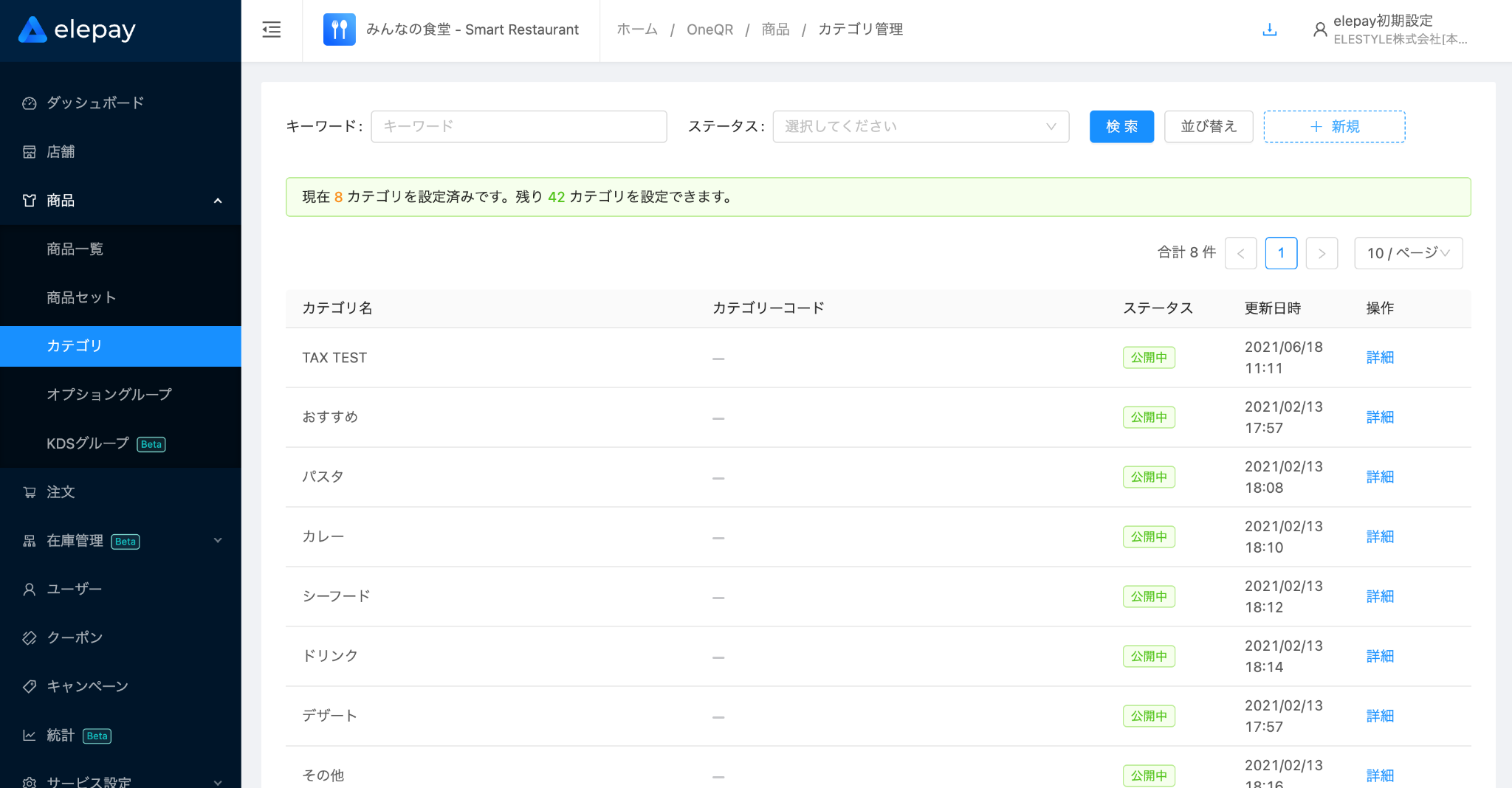 2
「＋新規」をクリックして、
新規カテゴリを作成します。
1
メニューバーより「商品」をクリックし、
サブメニューの【カテゴリ】を開きます。
21
④-4　商品登録（カテゴリ：任意設定項目2）
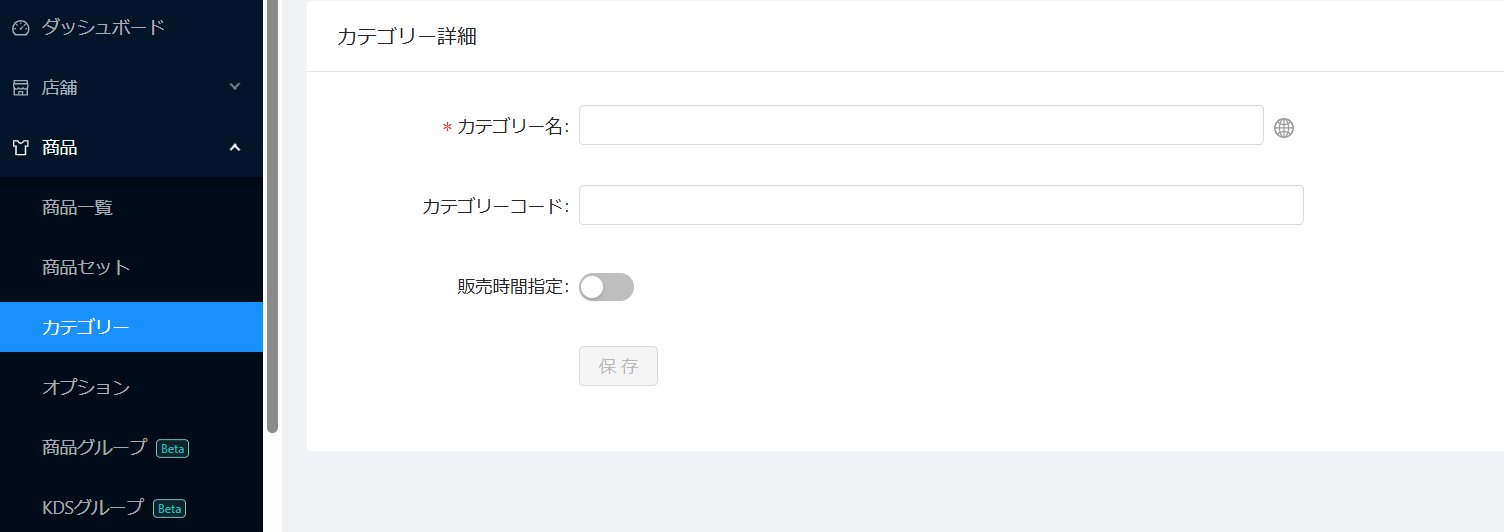 カテゴリー名を入力し、
「保存」をクリックします。
3
22
④-5　商品登録（オプション設定：任意設定項目1）
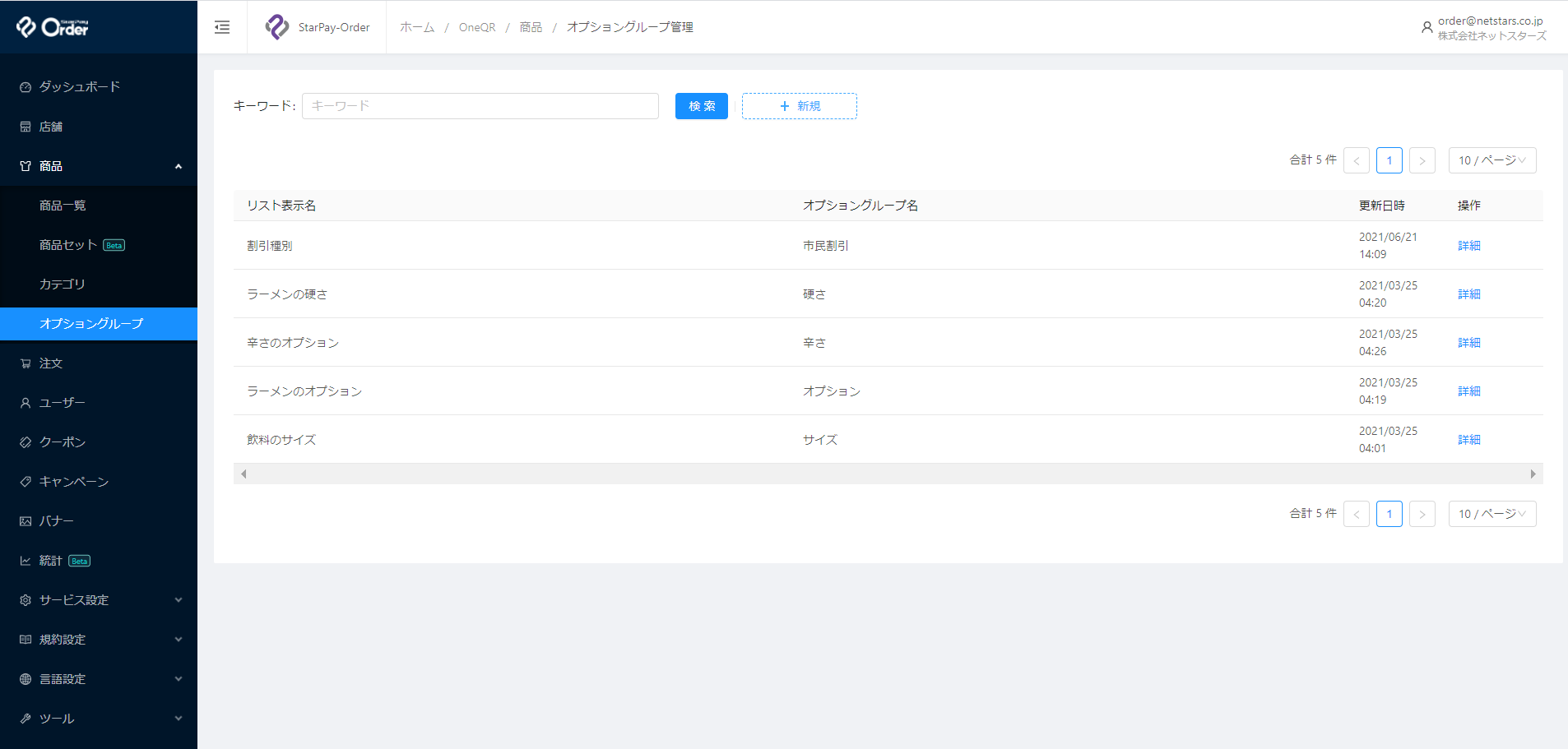 2
「＋新規」をクリックして、
新規オプションを作成します。
1
メニューバーより「商品」をクリックし、
サブメニューの【オプション】を開きます。
23
④-5　商品登録（オプション設定：任意設定項目2）
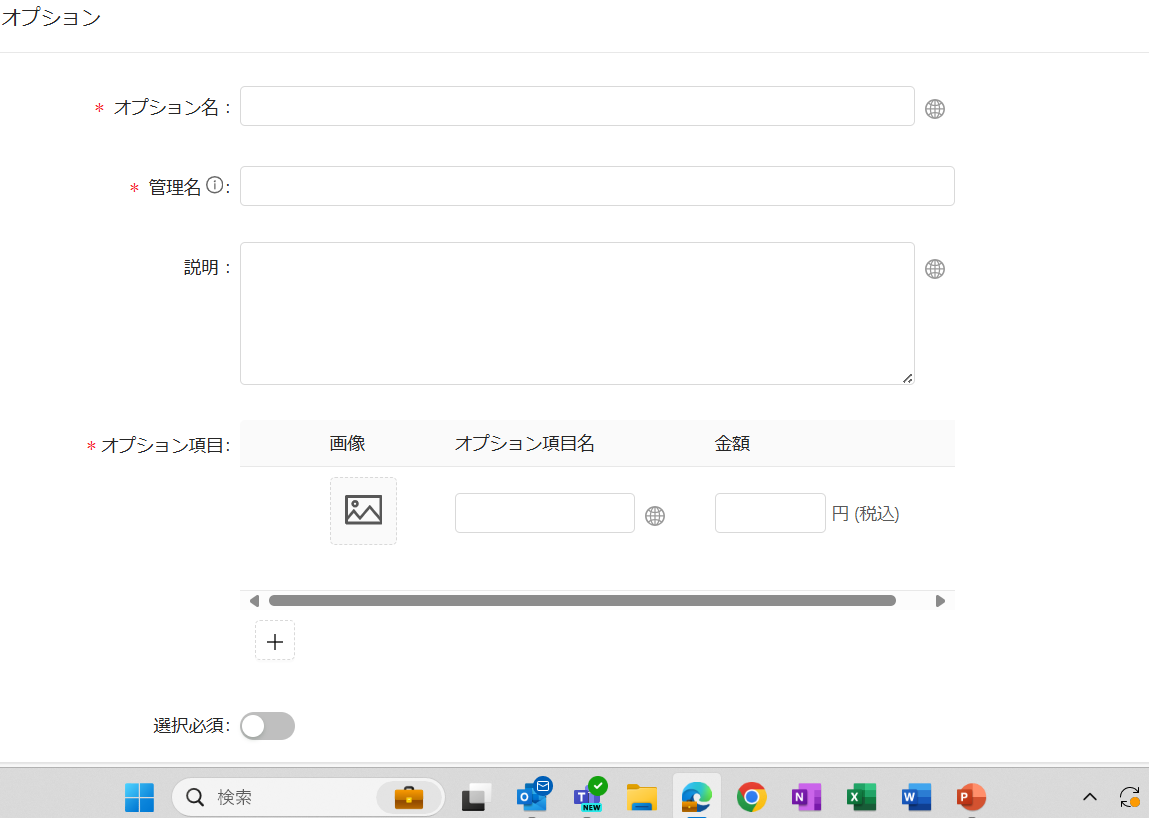 3
①
入力項目​
①オプション名：​
　メニュー上に表示される名前です。​
②管理名​
③オプション項目：​
　オプションの内容と金額を登録します。
追加したい場合は「＋」ボタンを押します。​
　例）Sサイズ -50円, Mサイズ 0円, Lサイズ
   +50円​
④選択必須：​
　必ず選択させたい場合は設定します。​
⑤複数選択：​
　複数のオプション項目を選択することが
   可能です。
②
③
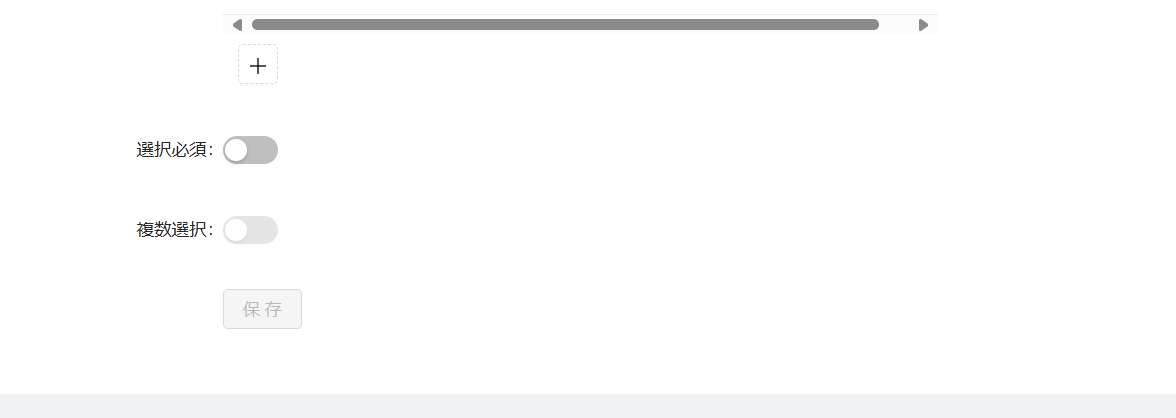 ④
⑤
24
④-5　商品登録（オプション設定：任意設定項目3）
作成したオプションを商品と紐づける方法です。
1
「商品一覧」からオプションを付けたい商品を選択し、
「詳細」→「オプション」をクリックします。
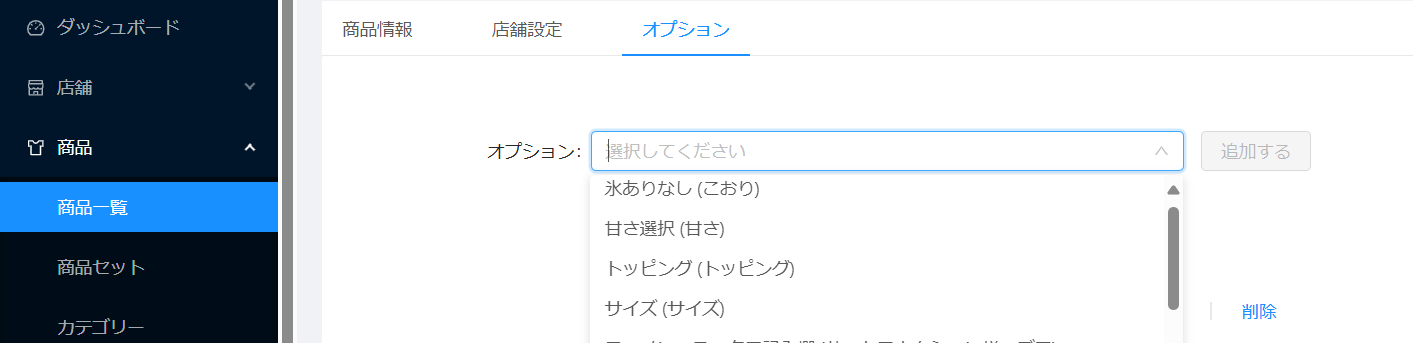 追加したいオプションを選択し、
「追加する」をクリックします。
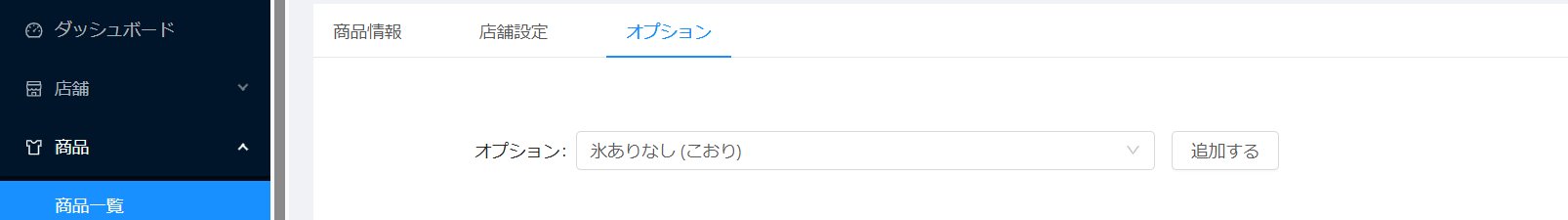 2
25
④-5　商品登録（オプション設定：任意設定項目4）
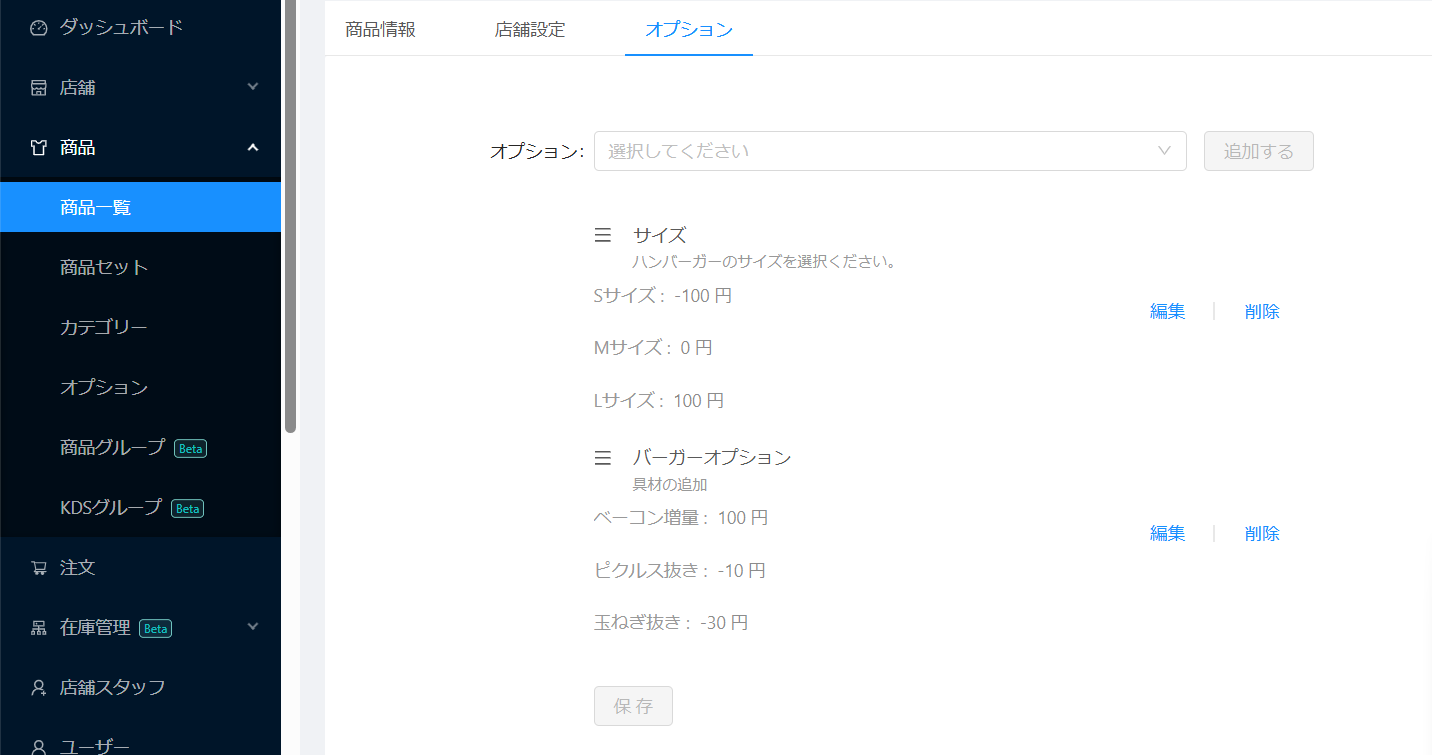 追加したいオプションを全て追加したら「保存」を
クリックします。
（削除したい場合は「削除」→「保存」）
3
26
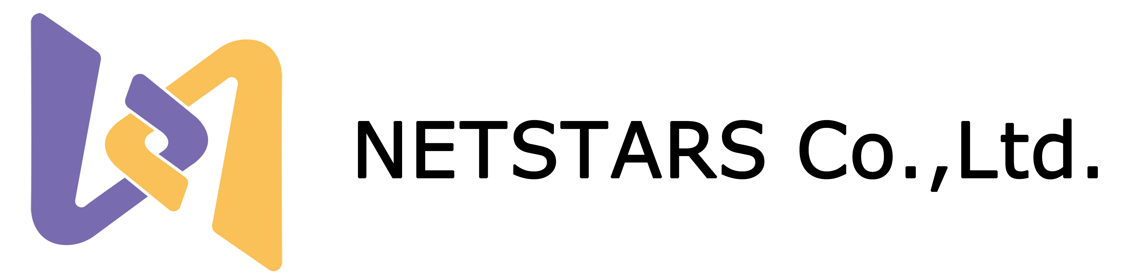 利用端末の管理-利用端末の設定、管理及び連携コードの確認※ご導入の際に基本設定が完了された状態で納品します
⑤-1　利用端末の管理（端末管理画面1）
キオスク、キッチンディスプレー、呼出モニター、有人レジは同じ端末管理画面から管理します。
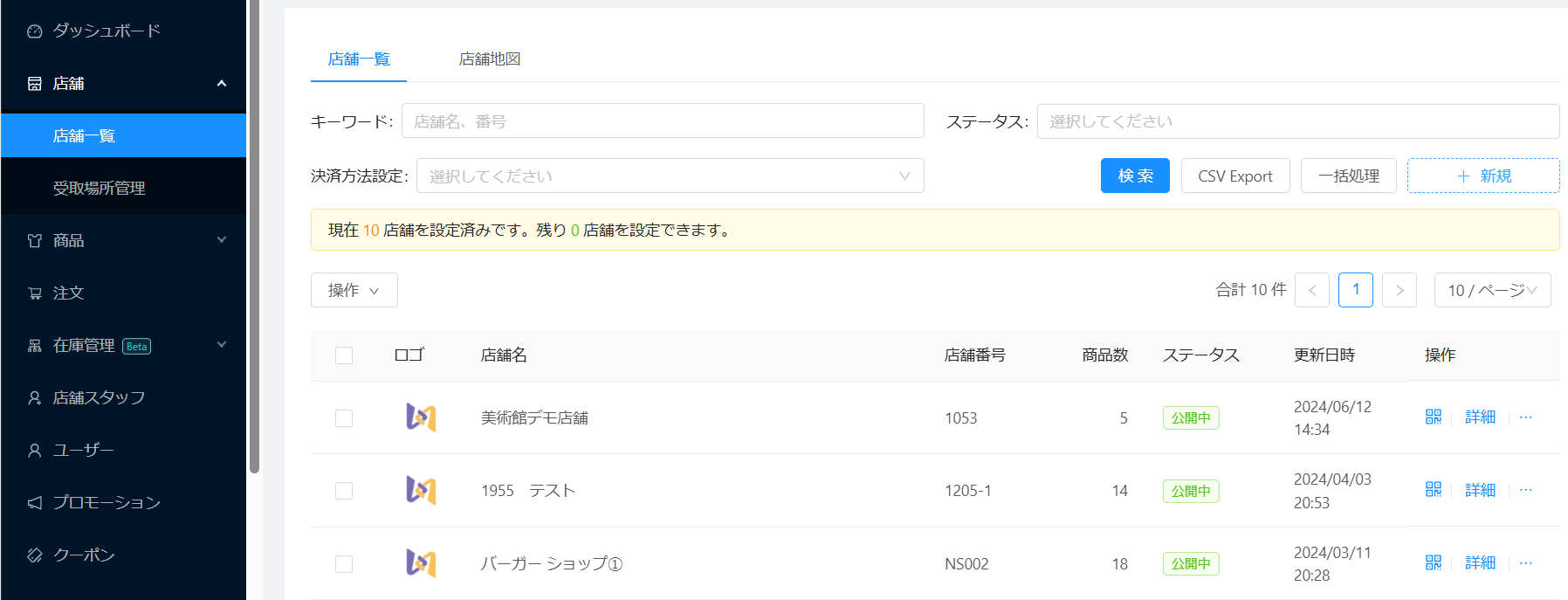 1
「店舗一覧」から、該当店舗の「詳細」をクリックし、店舗情報画面に移動します。
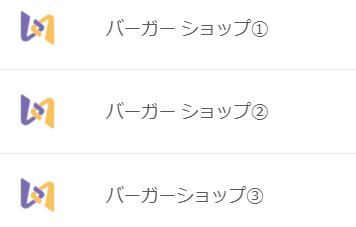 28
⑤-1　利用端末の管理（端末管理画面2）
2
「端末管理」をクリックします。
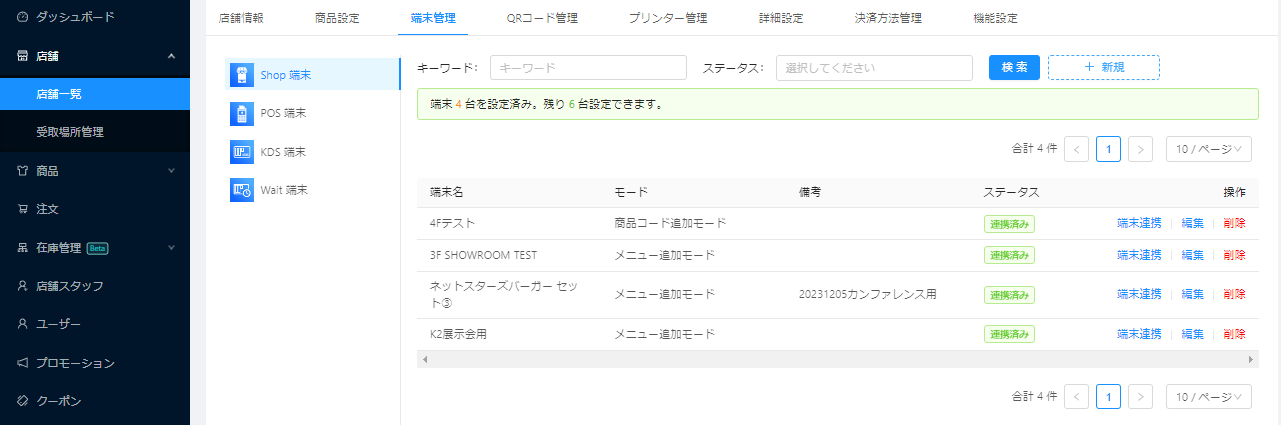 29
⑤-2　利用端末の管理（キオスク〈 Shop 〉 １）
1
29ページの端末管理画面で「Shop端末」を選択します。
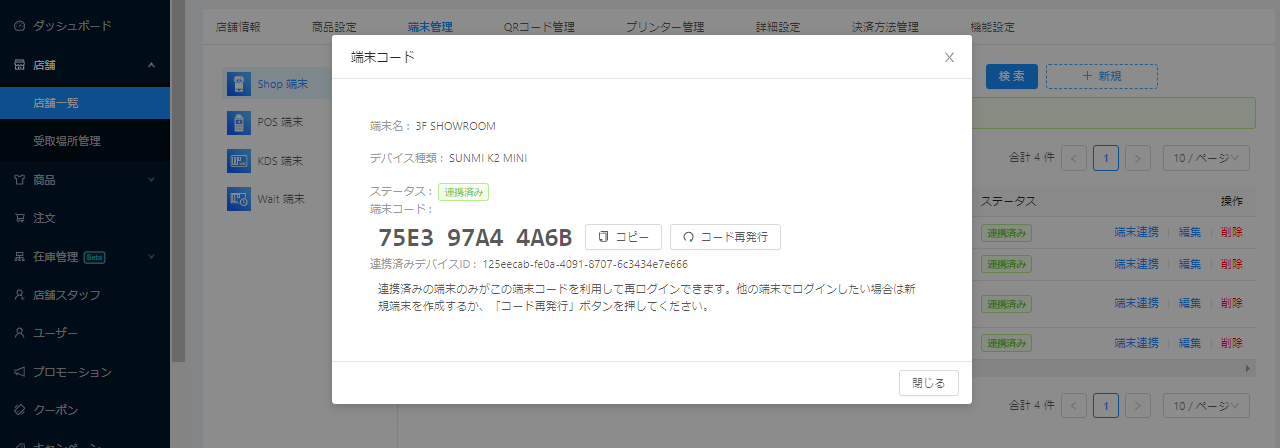 2
該当端末の「端末連携」をクリックし、
端末コードを取得します。
30
⑤-2　利用端末の管理（キオスク〈 Shop 〉２）
端末がログアウトされてしまった場合の、ログイン方法です。
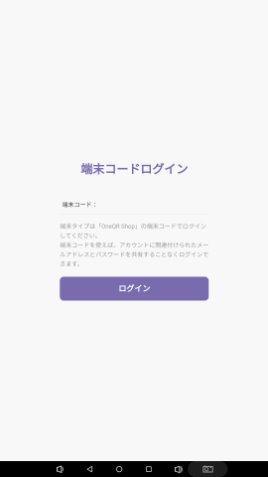 3
キオスク端末のログイン画面で、
❷で取得した端末コードを入力し、
ログインをクリックします。
31
⑤-3　利用端末の管理（キッチンディスプレイ〈KDS〉1）
端末がログアウトされてしまった場合に、端末連携コードを発行する方法です。
1
29ページの端末管理画面で「KDS端末」を選択します。
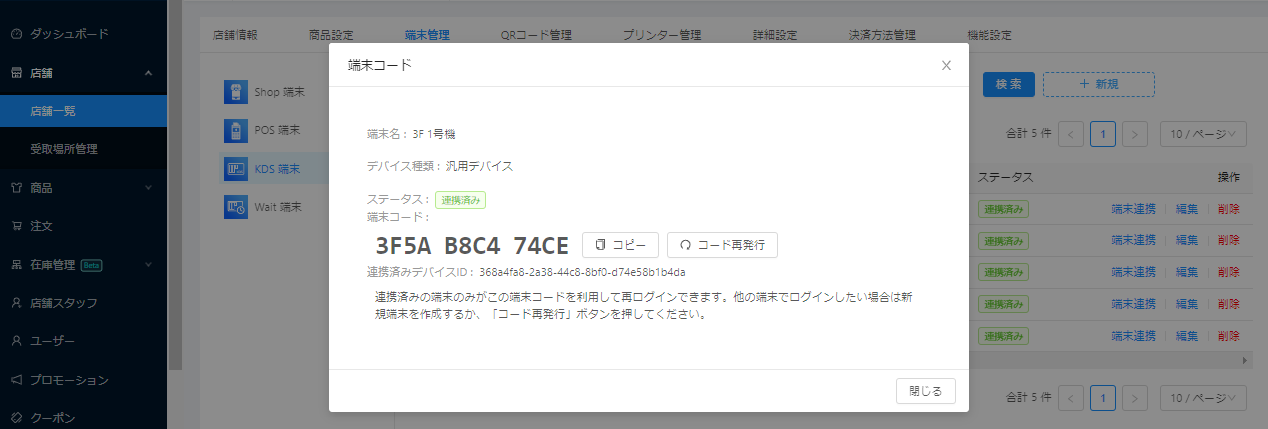 2
該当端末の「端末連携」をクリックし、
端末コードを取得します。
32
⑤-3　利用端末の管理（キッチンディスプレイ〈KDS〉2）
端末がログアウトされてしまった場合の、ログイン方法です。
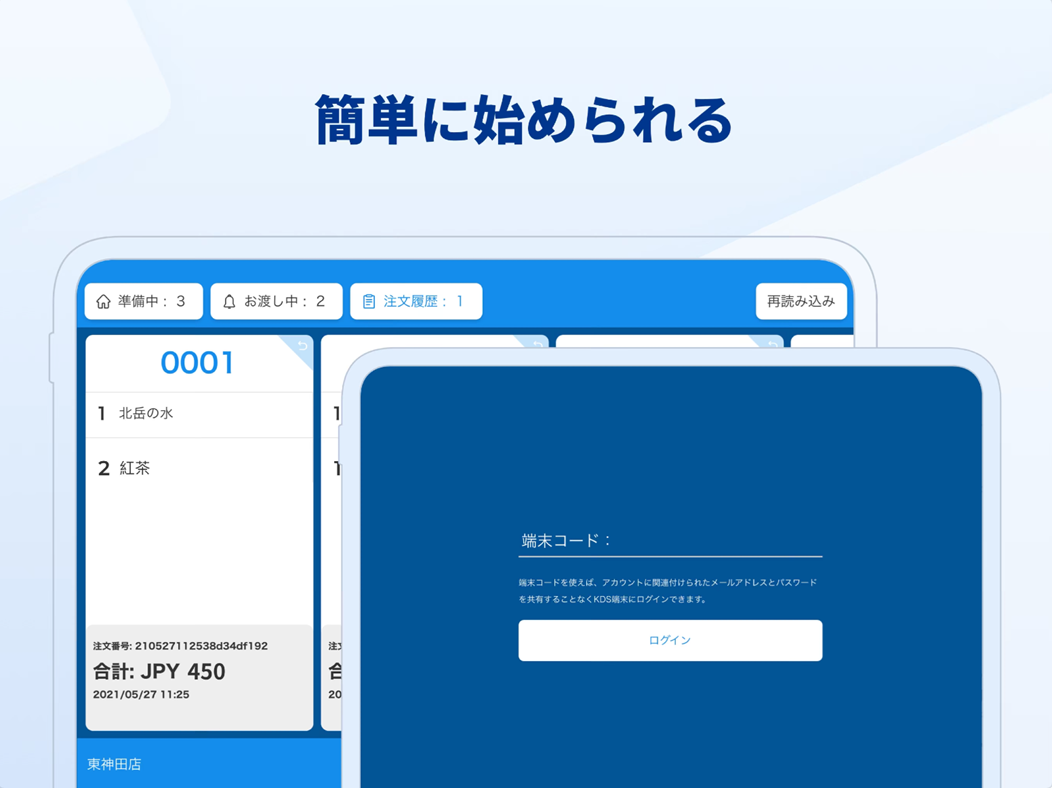 3
タブレットのOneQR KDSアプリを開き、
❷で取得した端末コードを入力し、
ログインをクリックします。
33
⑤-3　利用端末の管理（キッチンディスプレイ〈KDS〉3）
キッチンディスプレイ表示の変更方法【タブレットからの操作】
1
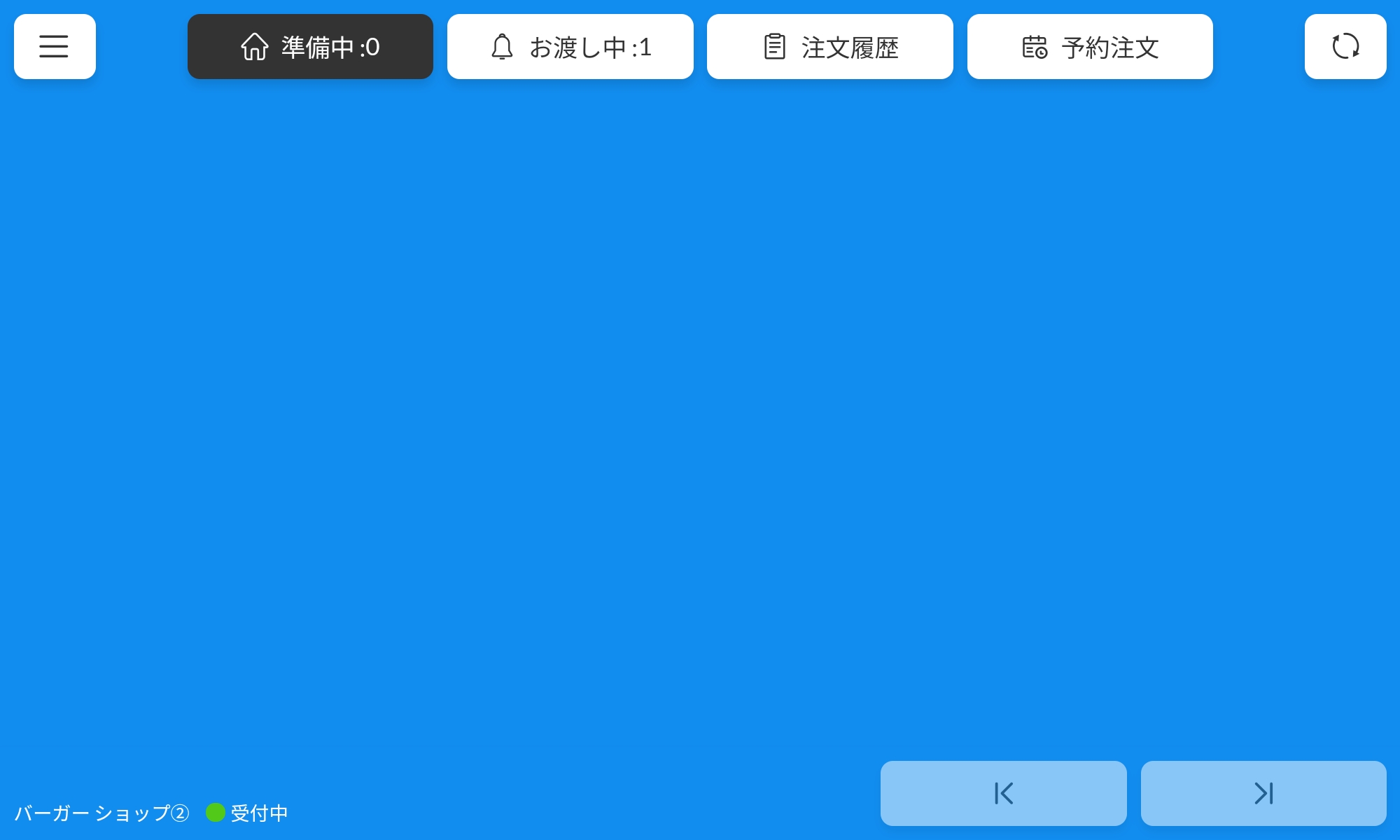 ①　画面左上の「Ξ」をタップします。
②　「設定」をタップします。
③　「テーマ変更」をタップし、
　　テーマを変更します。
2
3
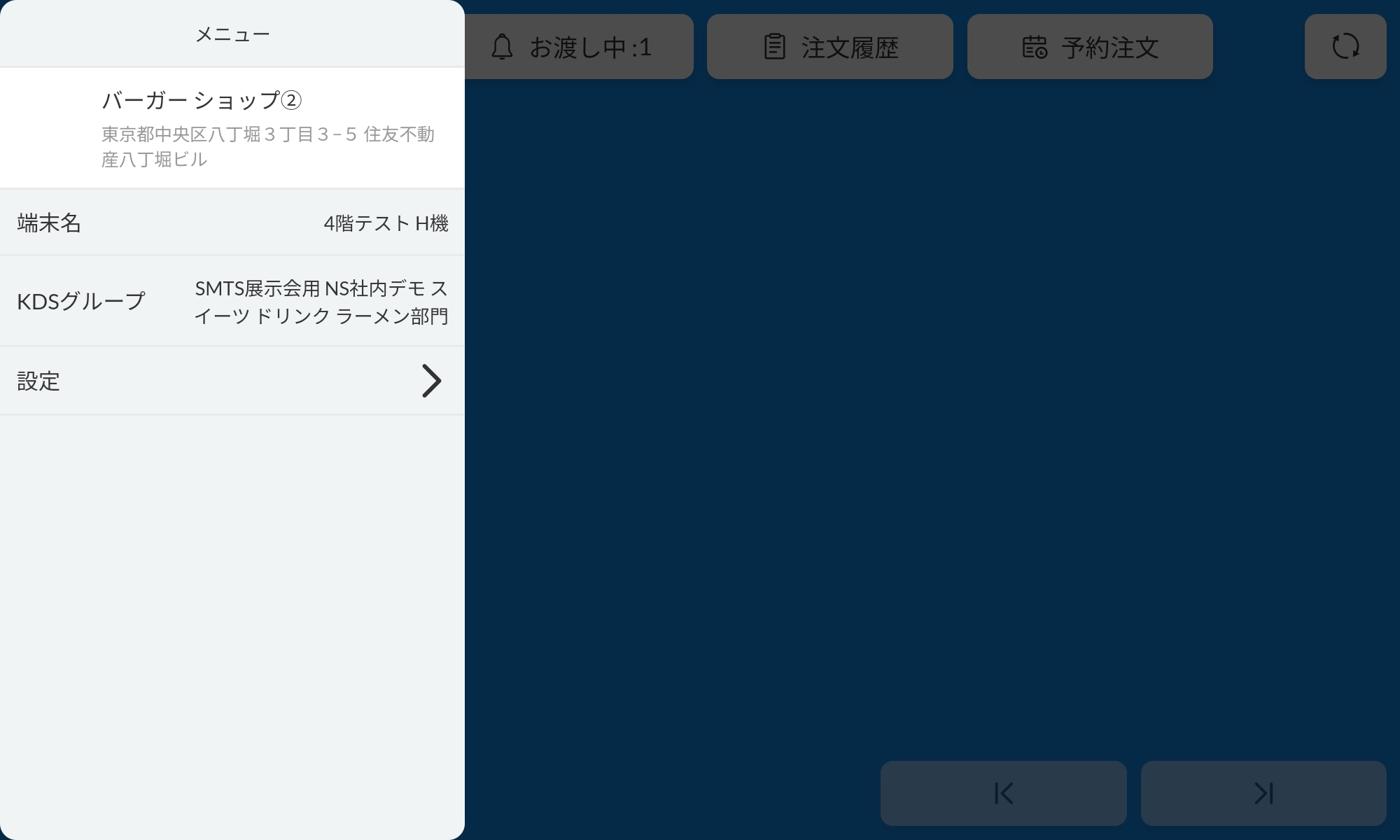 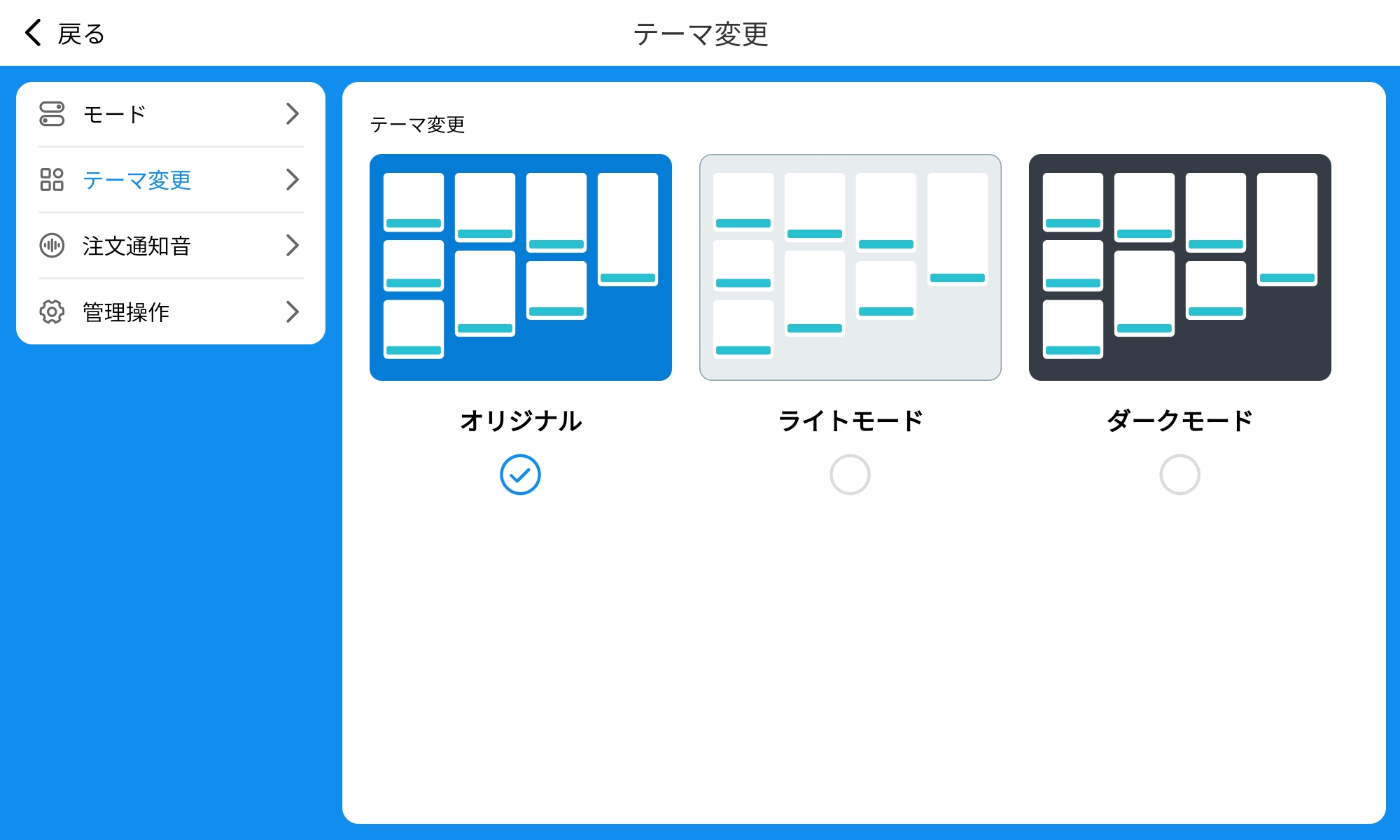 34
⑤-3　利用端末の管理（キッチンディスプレイ〈KDS〉4）
キッチンディスプレイ表示の変更方法【管理画面からの操作】
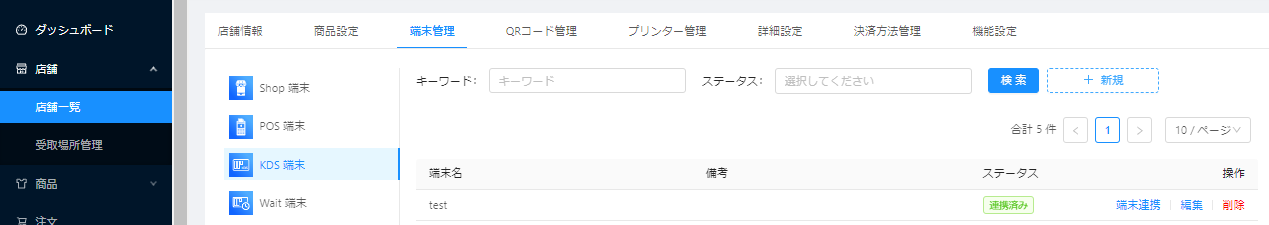 2
1
3
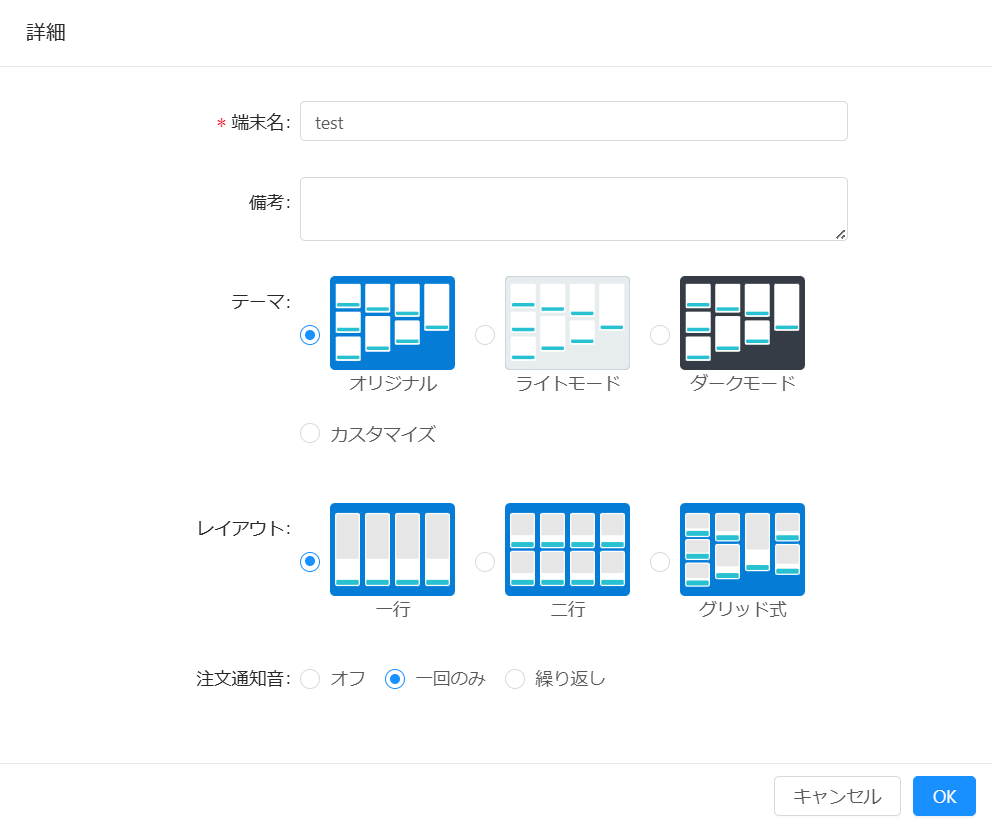 ①　メニューバーの店舗一覧から該当店舗を選択し、
　　「詳細」をクリックします。
②　「端末管理」画面を開き、「KDS端末」を
　　選択します。
③　変更するタブレットの「編集」をクリックします。
④　詳細画面でテーマ・レイアウト・通知音を変更し、
　　「OK」をクリックします。
4
35
⑤-4　利用端末の管理（呼出モニター〈Wait〉1）
端末がログアウトされてしまった場合に、端末連携コードを発行する方法
1
29ページの端末管理画面で「WAIT端末」を選択します。
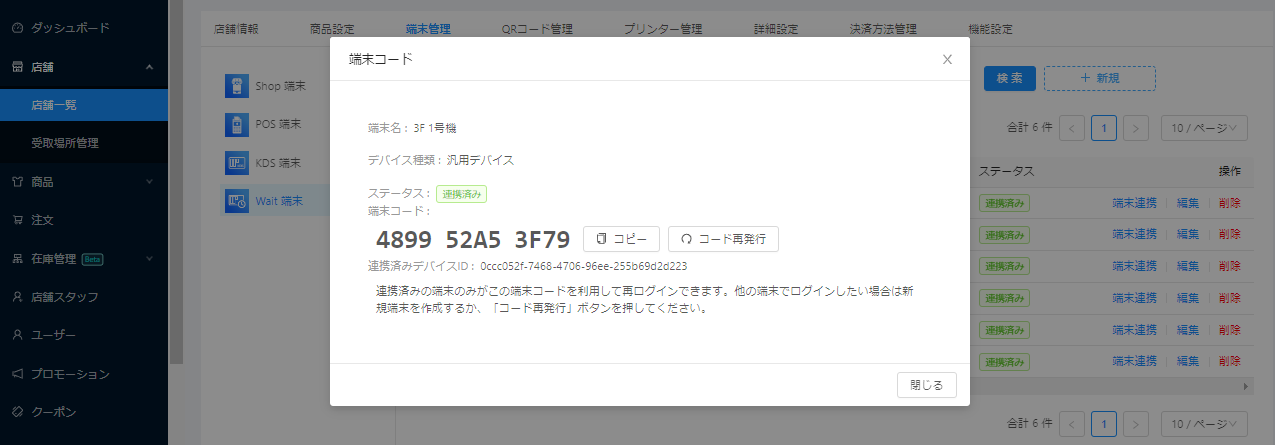 2
該当端末の「端末連携」をクリックし、
端末コードを取得します。
36
⑤-4　利用端末の管理（呼出モニター〈Wait〉2）
端末がログアウトされてしまった場合の、ログイン方法
3
OneQR Waitアプリのログイン画面に、
❷で取得した端末コードを入力し、
ログインをクリックします。
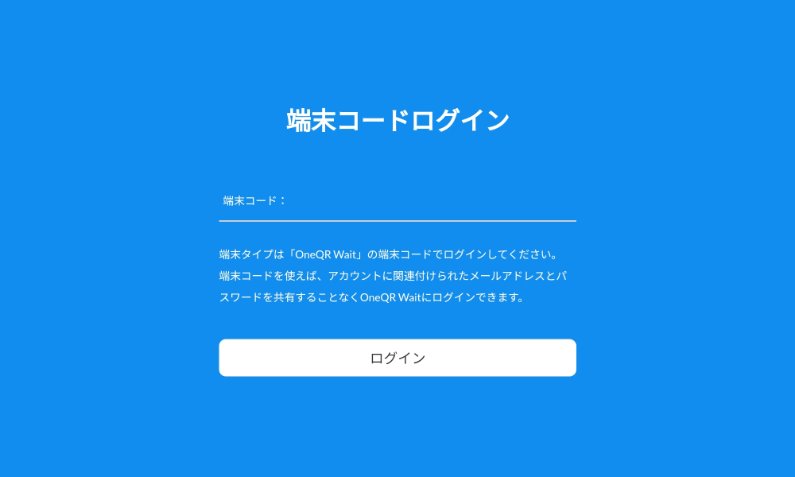 37
⑤-4　利用端末の管理（呼出モニター〈Wait〉3）
呼出モニターのテーマ・レイアウト・通知音の変更方法【タブレットからの操作】
1
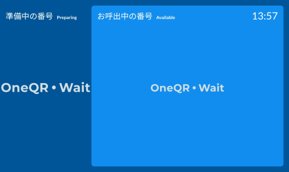 ①　画面左下を長押しします。
②　「カスタム設定」をタップします。
③　テーマ・レイアウト・注文通知音を
　　設定して「確認」をタップします。
長押し
2
3
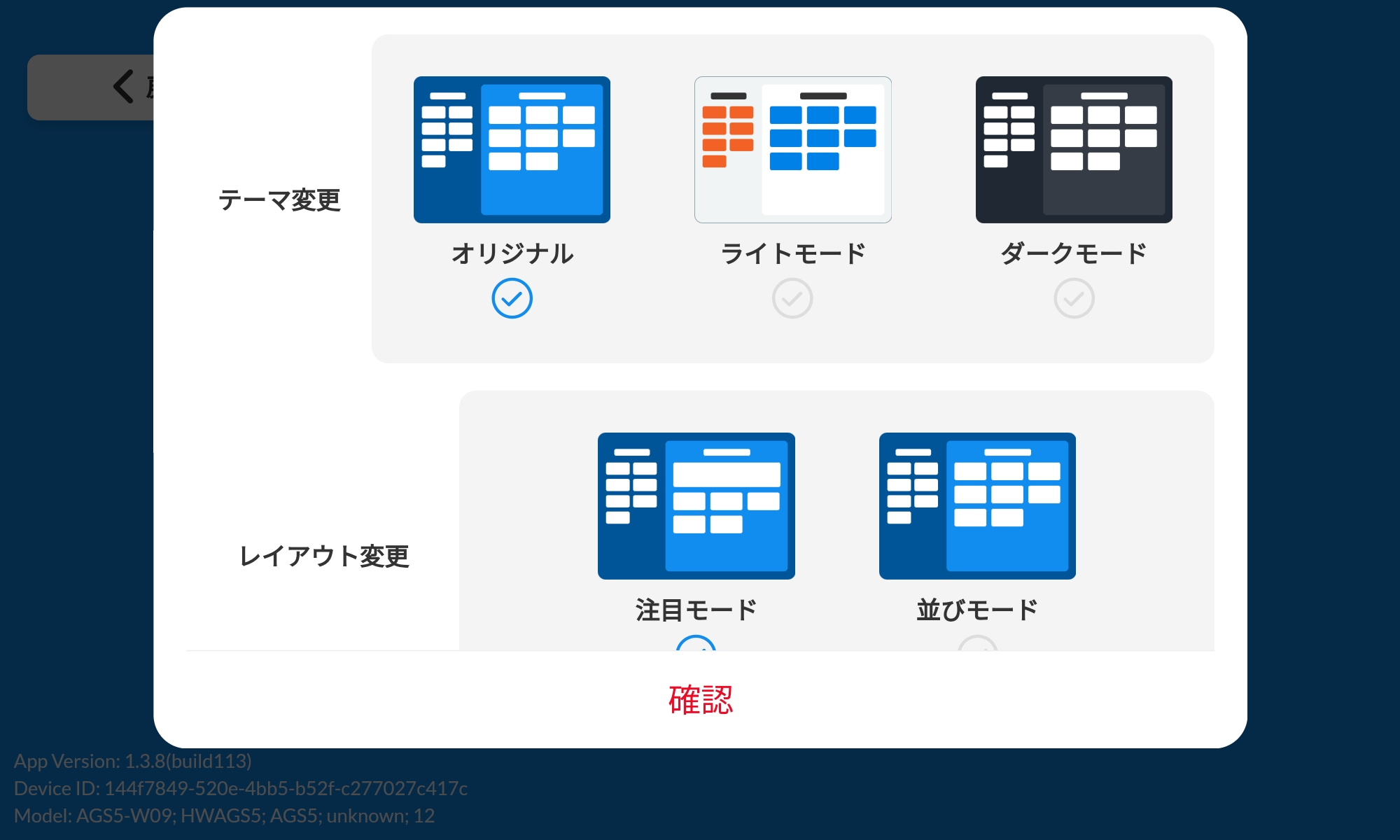 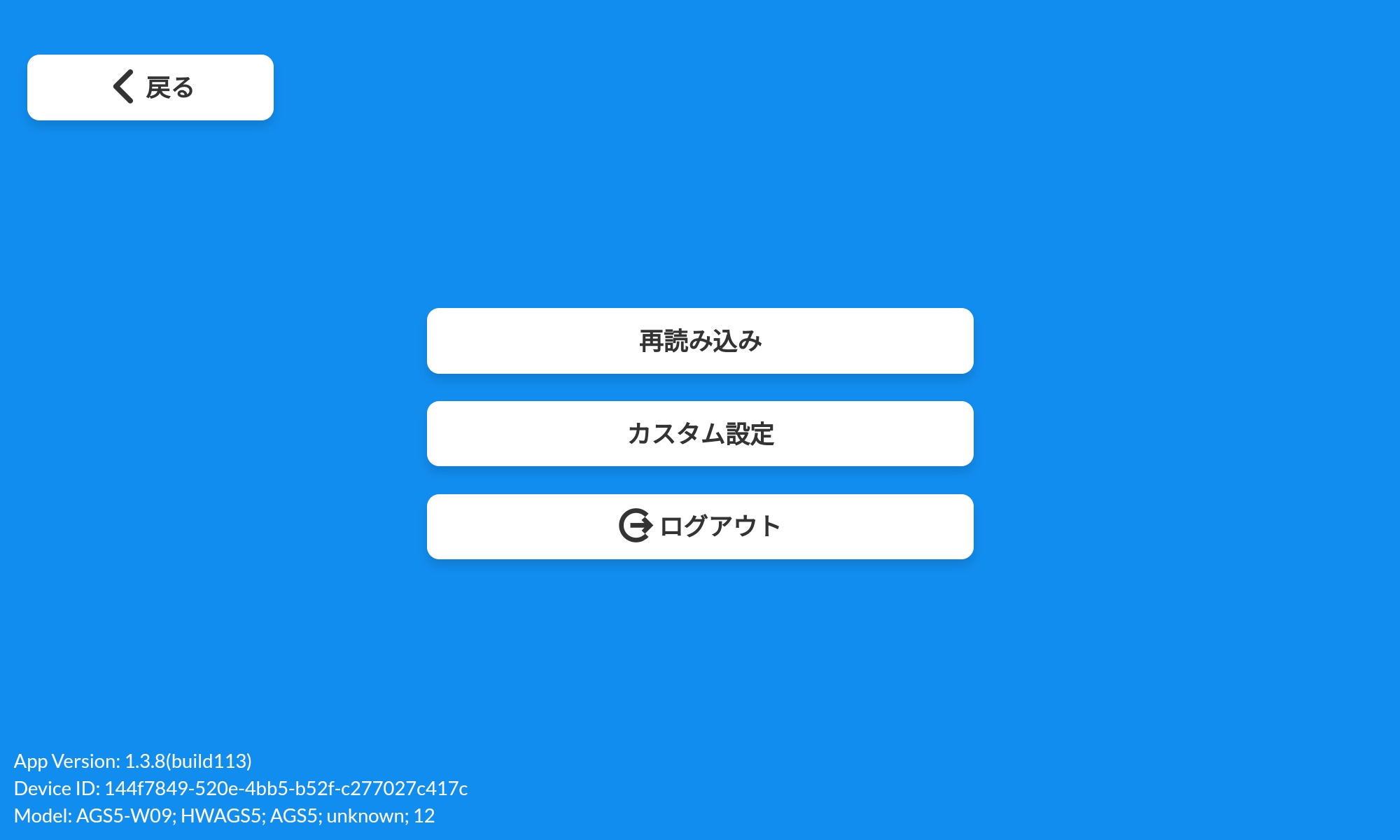 38
⑤-4　利用端末の管理（呼出モニター〈Wait〉4）
呼出モニターのテーマ・レイアウト・通知音の変更方法【管理画面からの操作】
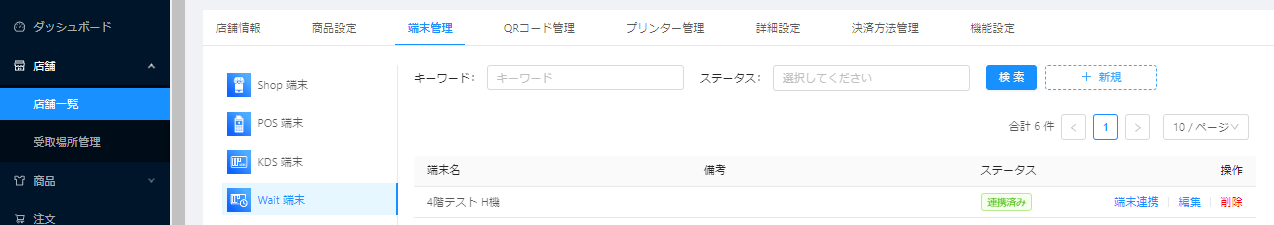 2
1
3
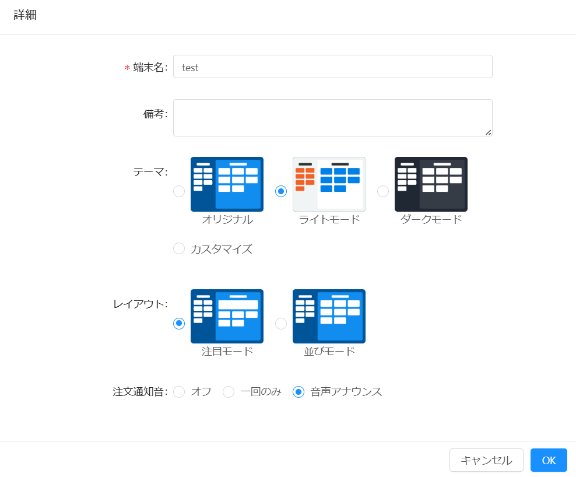 ①　メニューバーの店舗一覧から該当店舗を選択し、
　　「詳細」をクリックします。
②　「端末管理」画面を開き、「Wait端末」を
　　選択します。
③　変更するタブレットの「編集」をクリックします。
④　詳細画面でテーマ・レイアウト・通知音を変更し、
　　「OK」をクリックします。
4
39
⑤-5　利用端末の管理（有人レジ〈POS〉1）
端末がログアウトされてしまった場合に、端末連携コードを発行する方法
1
29ページの端末管理画面で「POS端末」を選択します。
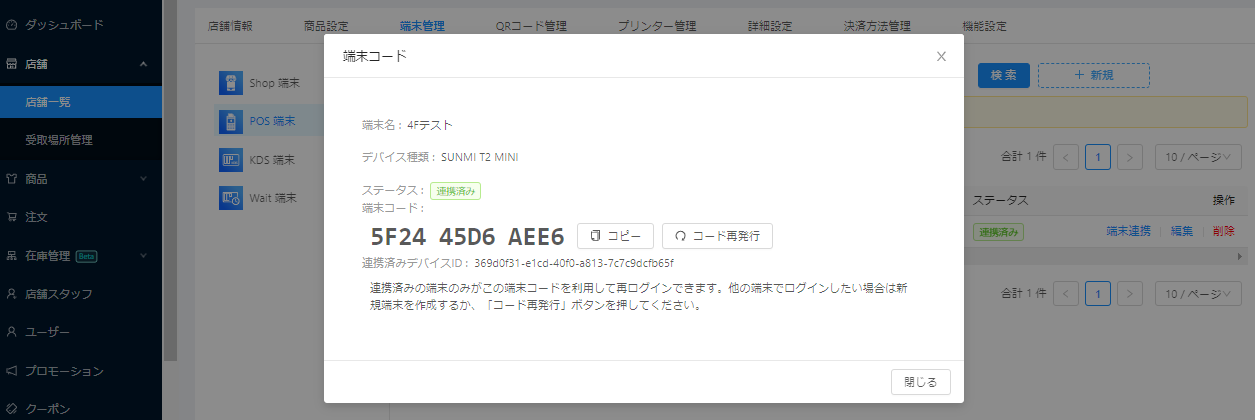 2
該当端末の「端末連携」をクリックし、
端末コードを取得します。
40
⑤-5　利用端末の管理（有人レジ〈POS〉2）
端末がログアウトされてしまった場合の、ログイン方法
3
有人レジ端末のログイン画面に、
❷で取得した端末コードを入力し、
ログインをクリックします。
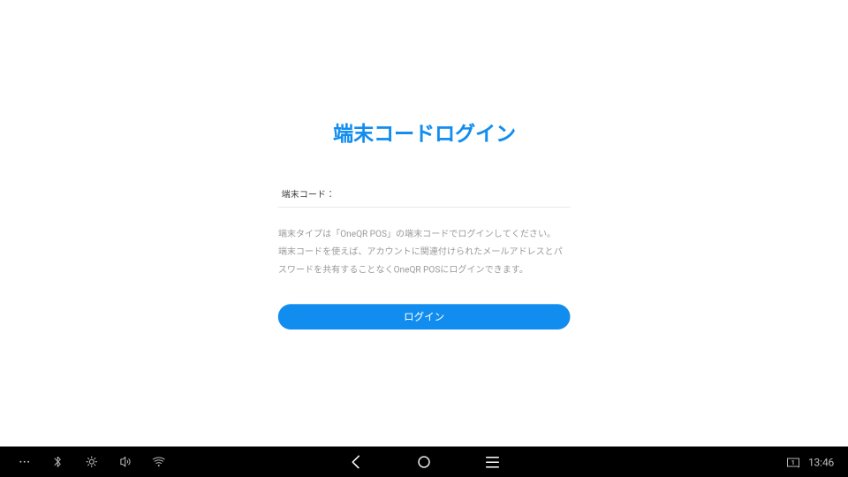 41
⑤-6　利用端末の管理（プリンター）
プリンターの稼働を有効・無効にする方法
メニューバーの店舗一覧から、該当お店舗の「詳細」を開いて（25ページ参照）、「プリンター管理」をクリックします。
1
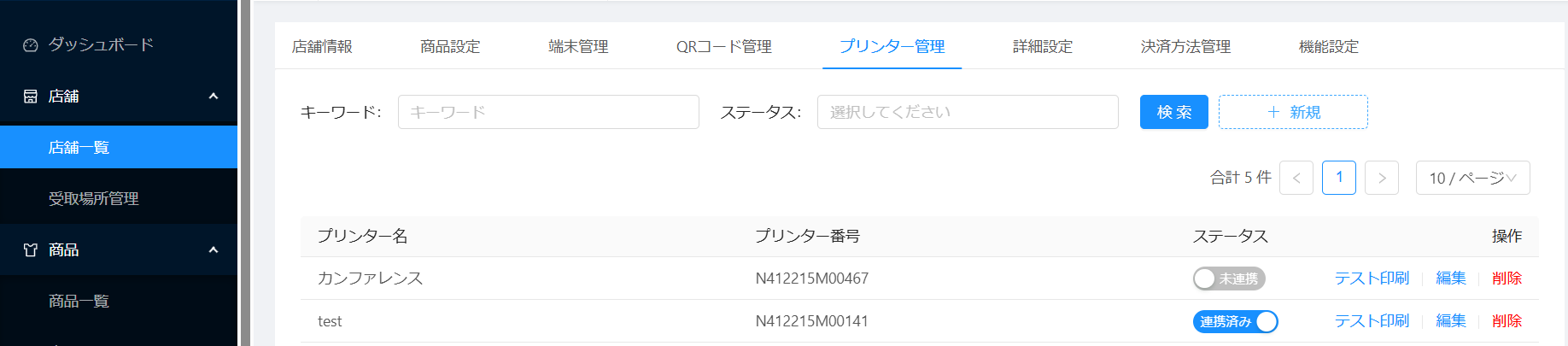 2
「ステータス」の「未接続／連携済みをクリックして
プリンターの有効化・無効化を切り替えます。
42
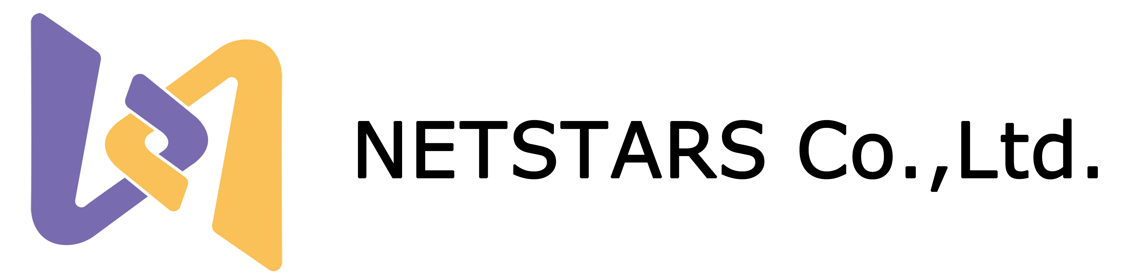 モバイルオーダー-モバイルオーダーご利用の際の関連設定
⑥　モバイルオーダー（注文用QRコードの発行1）
店内などに掲示するQRコードを発行します。
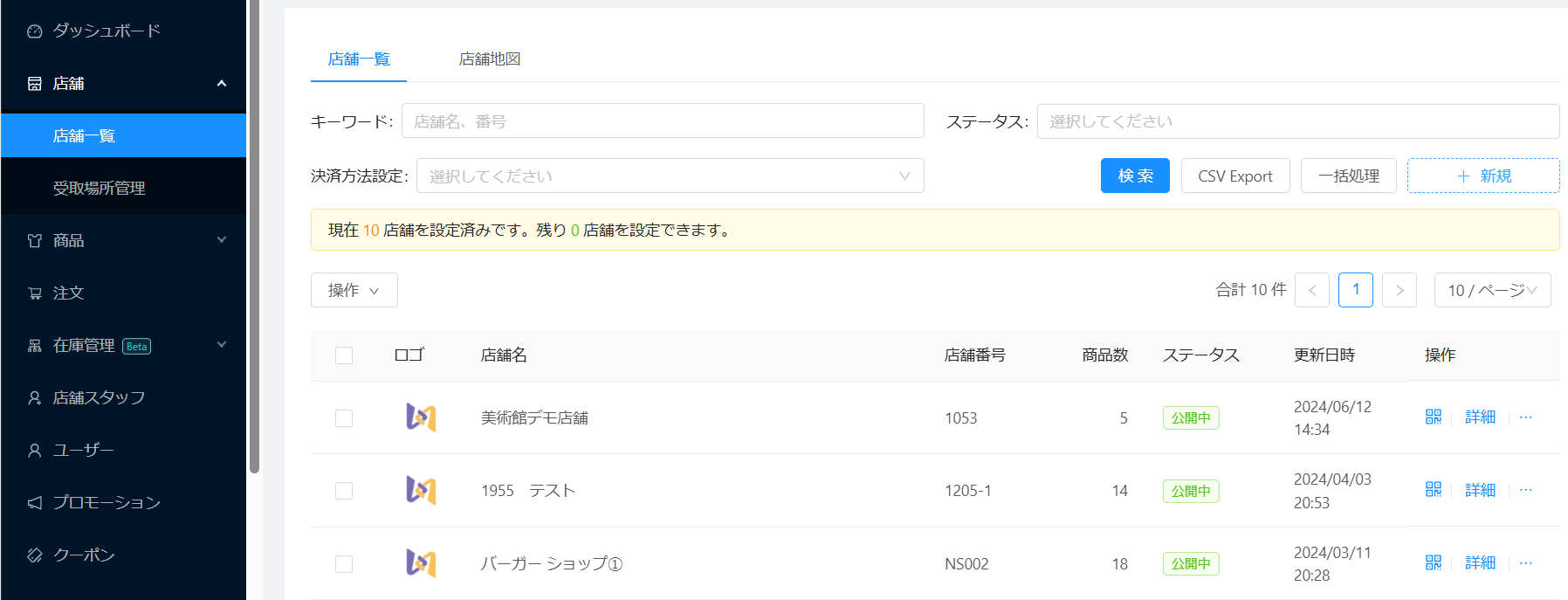 1
メニューバーの「店舗」からサブメニューの「店舗一覧」を選択します。
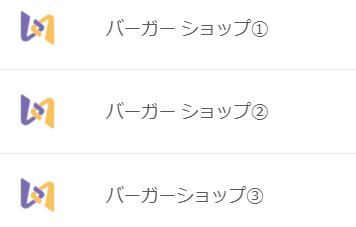 2
運用する店舗のQRコードのマークをクリックします。
44
⑥　モバイルオーダー（注文用QRコードの発行2）
店内などに掲示するQRコードを発行します。
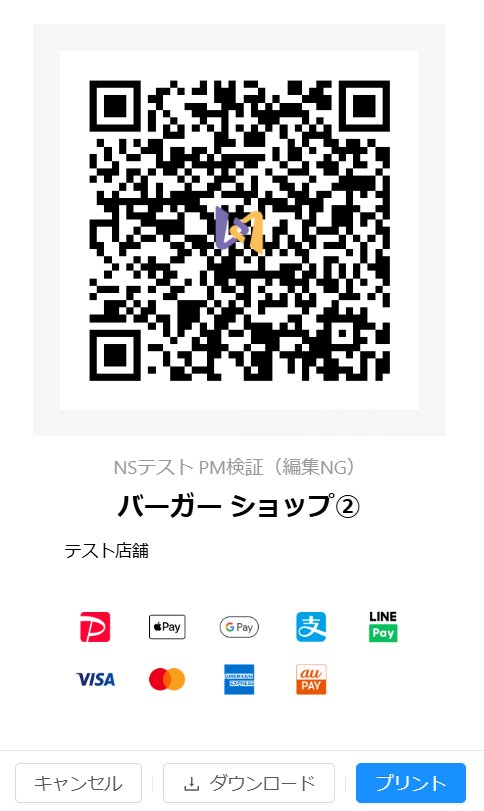 ポップアップ画面
QRコードのマークをクリックすると、
左のポップアップ画面が出ます。

【印刷する場合】
「プリント」をクリックして印刷

【画像ファイルとして保存する場合】
「ダウンロード」をクリックして保存
3
45
⑦　モバイルオーダー（特定商取引法の設定）
モバイルオーダーを始めるには「特定商取引法」という法律に基づいて設定を行う必要があります。
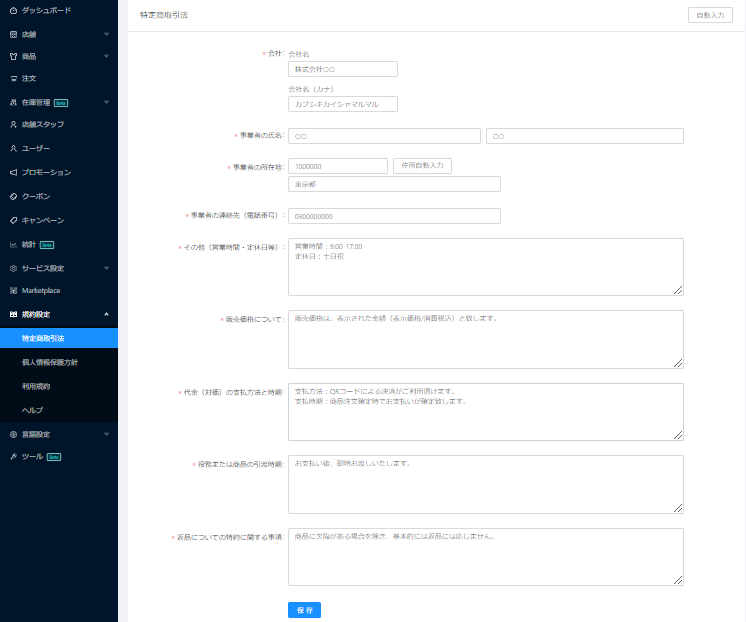 2
【設定方法】
①　メニューバーの「規約設定」から
　　サブメニューの「特定商取引法」を選択
　　します。

②　必須項目を入力
　　
③　内容を確認し「保存」をクリックして
　　設定します。
1
右上の「自動入力」ボタンをクリックすると、自動で入力されますが、汎用的な内容なので必要に応じて内容を変更してください。
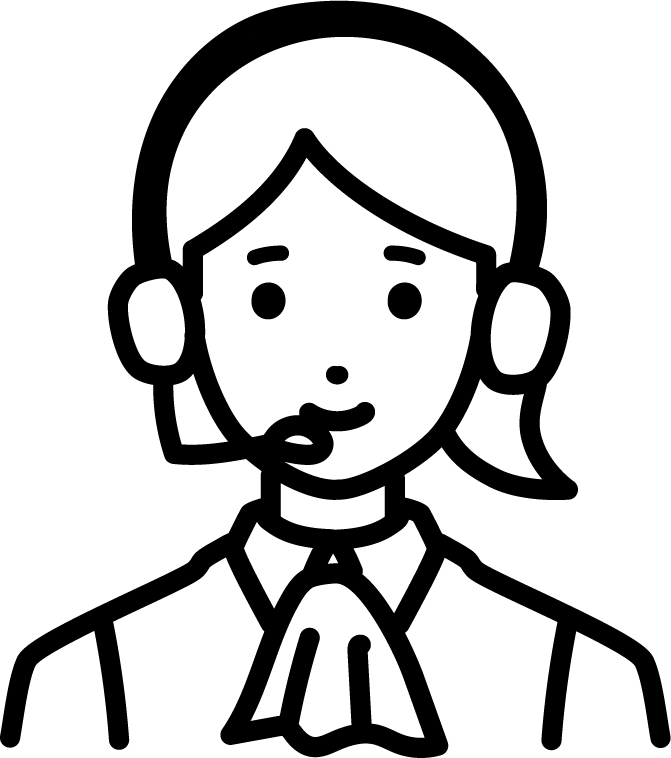 3
46
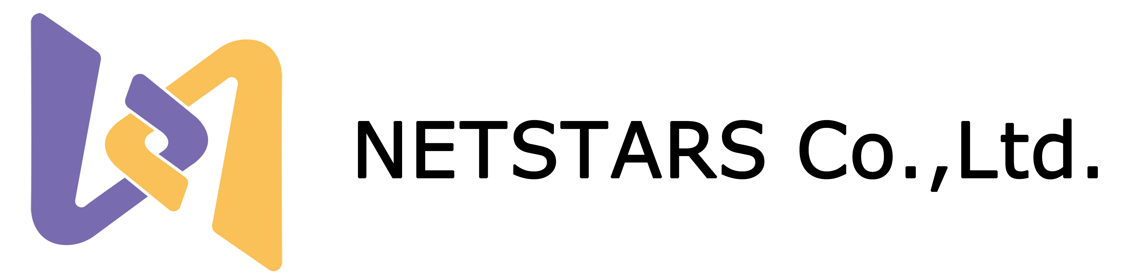 注文の確認方法-注文詳細情報の確認方法について
47
⑧　注文の確認方法
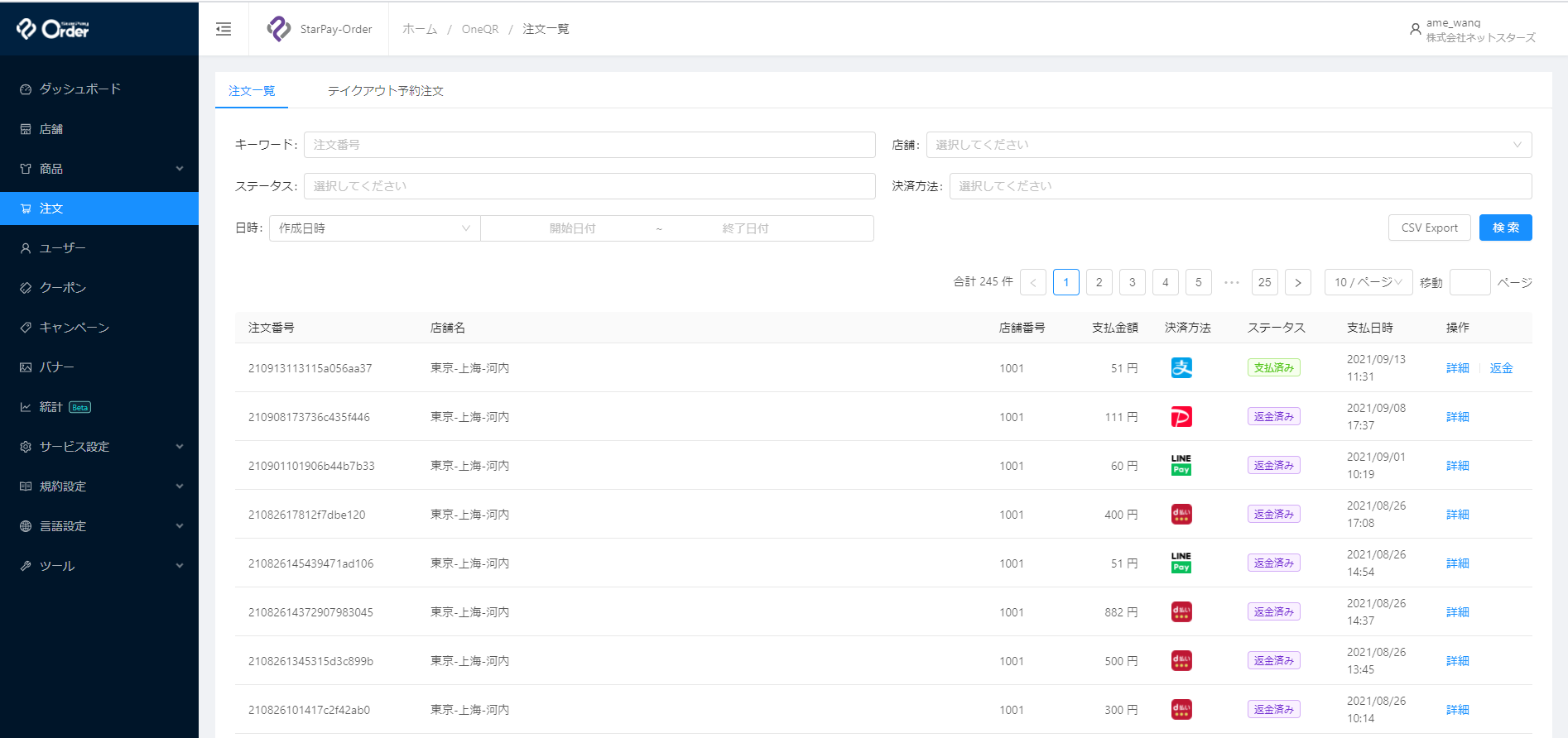 メニューバーより「注文」をクリックし、注文管理画面を表示します。
1
2
該当注文の「詳細」をクリックし、
注文情報画面に移動します。
48
⑧　注文の確認方法
注文情報の確認画面です。
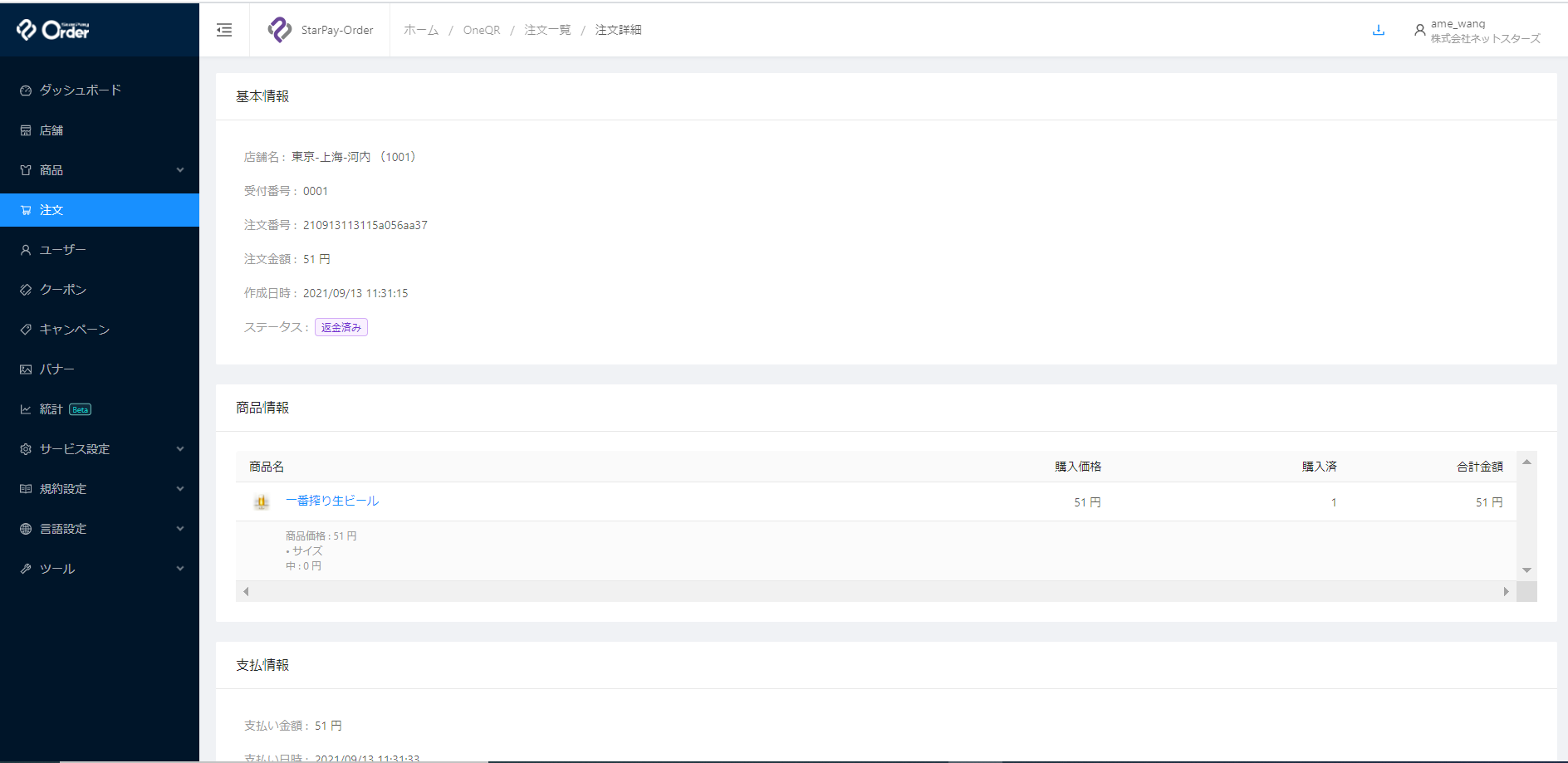 49
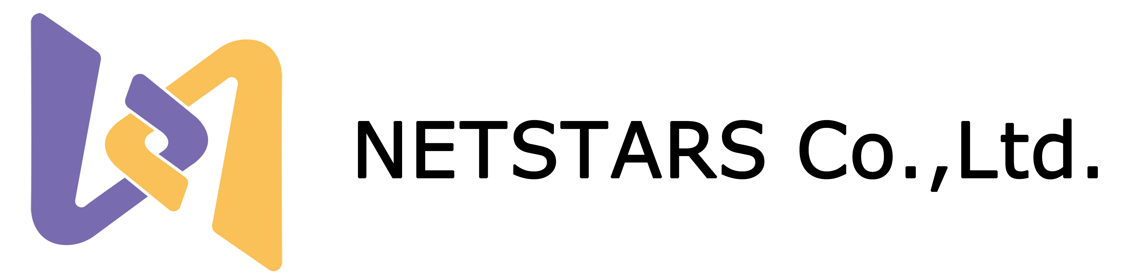 返金処理と返金情報の記録-StarPay-Order管理画面での返金処理方法と決済方法ごとの違いについて
50
⑨　返金処理と返金情報の記録　（返金処理の手順）
返金処理の手順
StarPay-Order管理画面で、返金処理を行う注文の決済方法を確認します。（48~49ページ）

決済端末・決済方法別の返金方法（52～54ページ）を確認の上、返金処理を行います。





StarPay-Order管理画面の操作で返金されない決済方法の場合、
　 売上に反映させる為、StarPay-Order管理画面に返金処理の情報を記録します。
KIOSKオーダー・モバイルオーダー、決済端末、決済方法によって
返金処理の方法が違いますので、ご注意ください。
51
⑨　返金処理と返金情報の記録（決済方法別の違い１）
返金処理の方法は、契約端末や決済手段よって方法が異なりますのでご注意ください。
１. KIOSKオーダーの返金処理
StarPay-Order管理画面での返金、返金の記録はいずれもp.5,6の方法で行うことができます。
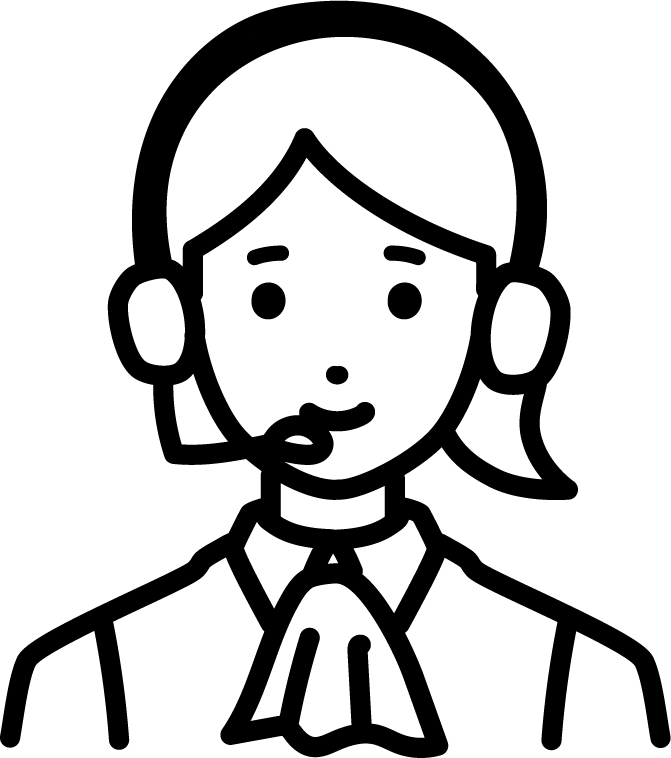 52
⑨　返金処理と返金情報の記録（決済方法別の違い１）
1. KIOSKオーダーの返金処理
53
⑨　返金処理と返金情報の記録（決済方法別の違い２）
2. モバイルオーダーの返金処理
モバイルオーダーの返金処理については、QRとクレジットカードのいずれの場合でもStarPay-Order管理画面で返金登録と同時に処理されます。
54
⑨　返金処理と返金情報の記録　（StarPay-Order管理画面）
StarPay-Order管理画面に返金処理の情報を記録します。
＊決済方法によっては、この操作で返金処理も同時に行われます。
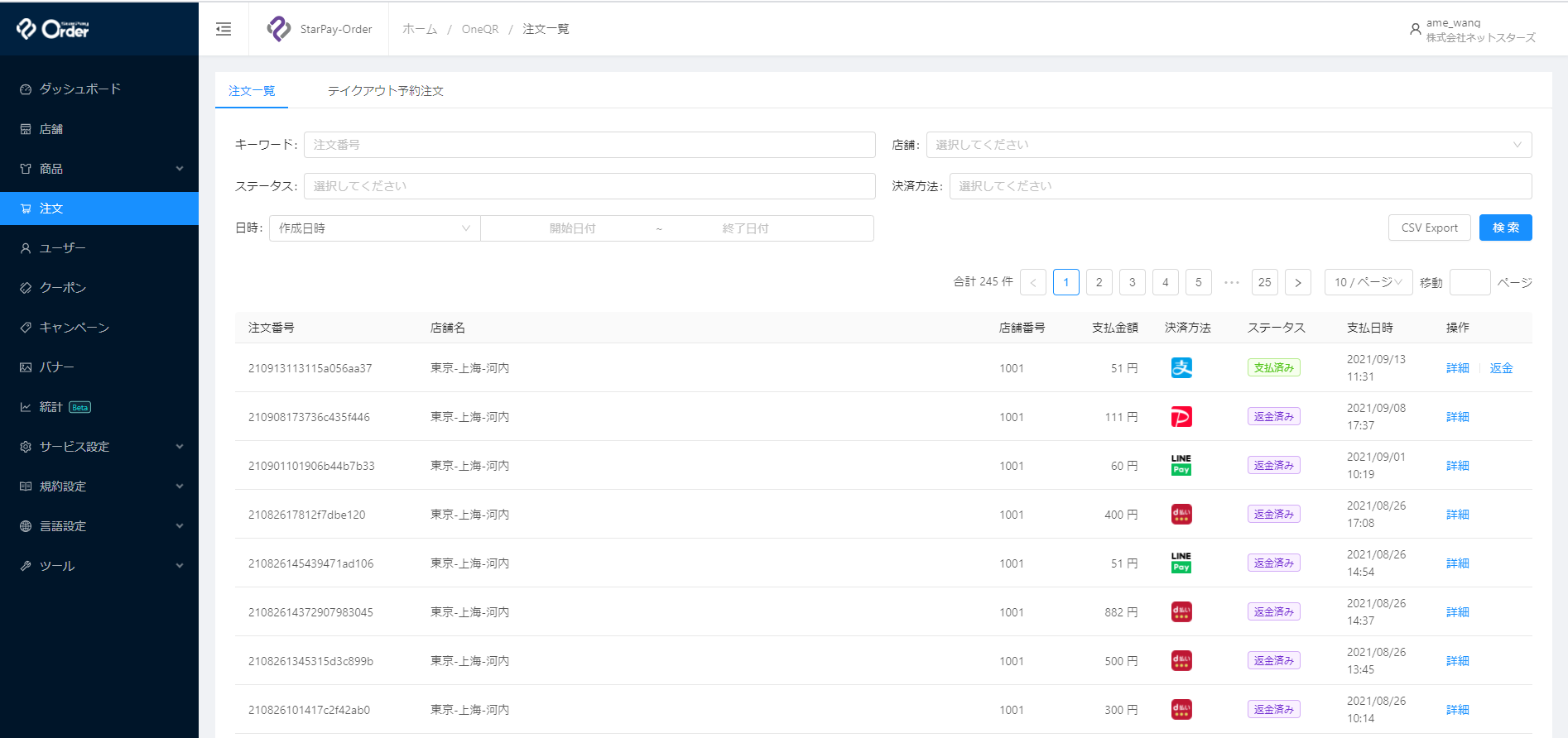 メニューバーより「注文」をクリックし、注文管理画面を表示します。
1
2
該当取引の「返金」をクリックします。
55
⑨　返金処理と返金情報の記録　（StarPay-Order管理画面）
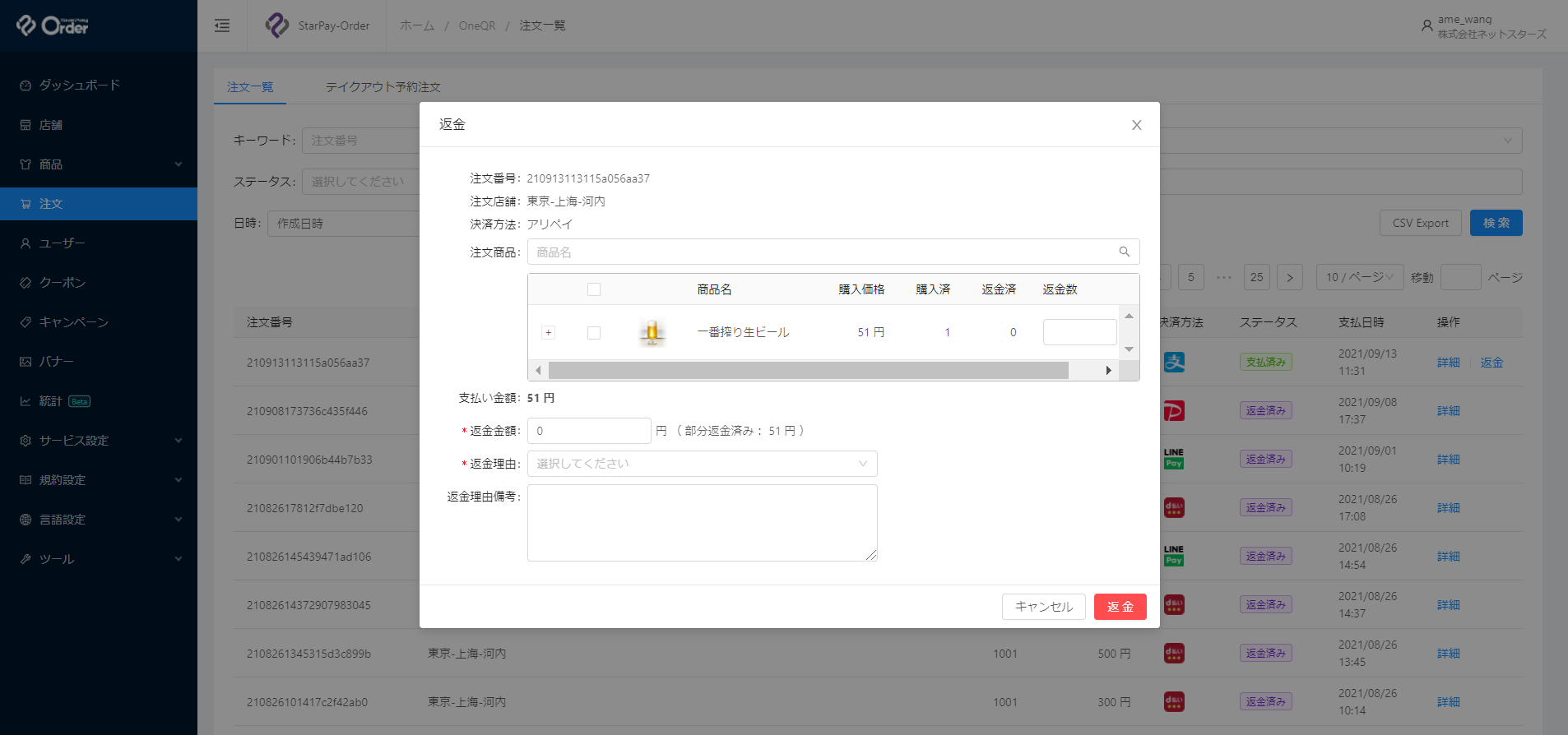 返金対象商品に✓を入れ返金金額を確認し、
返金理由を選択したうえで、「返金」をクリックし、返金処理の記録を完了します。
3
56